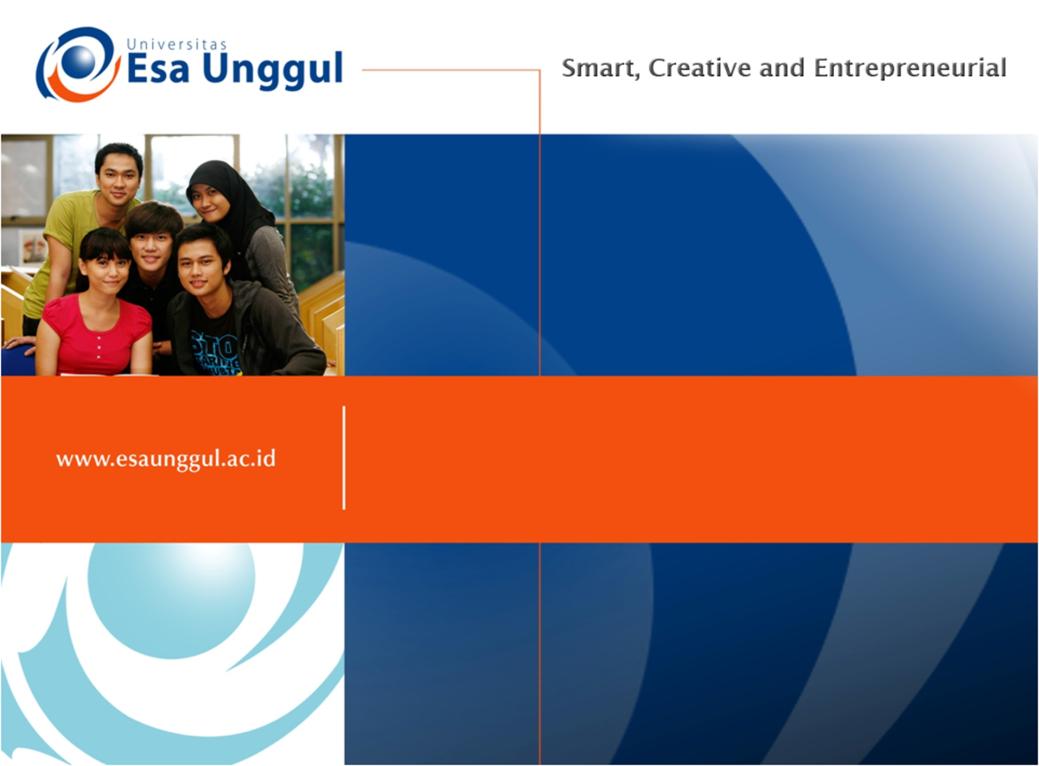 DRESSING OR TOPIKAL THERAPY
Pertemuan 6
TIM KEPERAWATAN LUKA
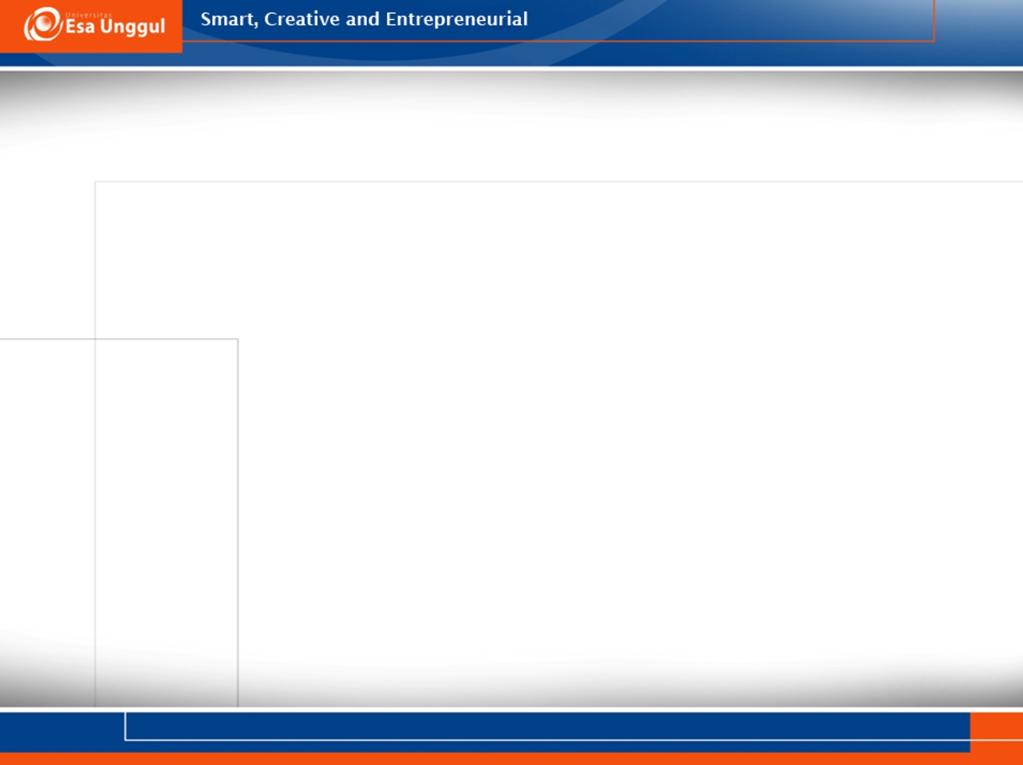 VISI DAN MISI UNIVERSITAS ESA UNGGUL
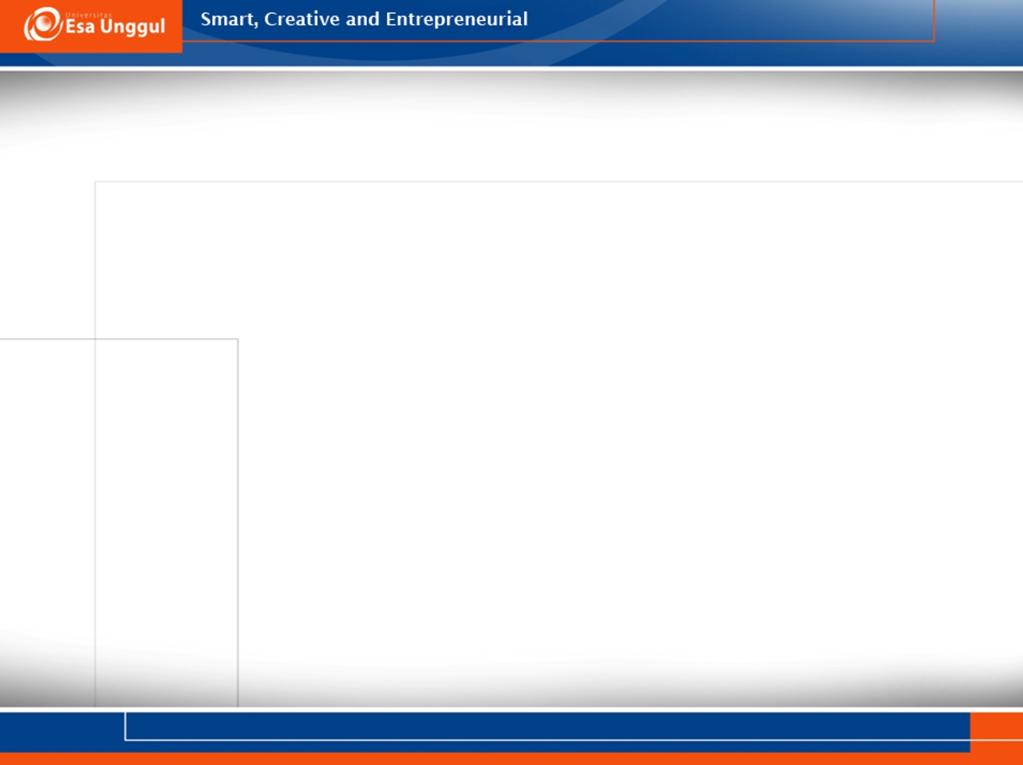 VISI DAN MISI PRODI KEPERAWATAN
Menjadikan pusat pendidikan Ners yang kompeten berbasis intelektualitas, kualitas, dan kewirausahaan dengna keunggulan di bidang nursing home care serta berdaya saing global pada tahun 2020.
Mengembangkan Program Pendidikan Ners dengna keunggulan nursing home care yang berwawasan global dan berbasis ilmu pengetahuan dan teknologi.
Mengembangkan ilmu pengetahuan dan teknologi di bidang keperawatan dengan keunggulan nursing home care melalui kegiatan penelitian/
Menerapkan dan mengembangkan ilmu keperawatan dengan keunggulan nursing home care melaui mengambdian kepada masyarakat.
Menyiapkan sumber daya manusia keperawatan dengan keunggulan nursinghome care yang berdaya saing global dan menciptakan calon pemimpin yang berkarakter bagi bangsa dan negara 
Mengelola sarana dan prasarana yang menunjang program akademik dan profesi keperawatan dengan keunggulan nursinghome care
Berperan aktif dalam menerapkan dan mengembangkan ilmu keperawatan dengan keunggulan nursinghome care yang bermanfaat bagi organisasi profesi, bagi bangsa dan negara Indonesia serta segenap umat manusia
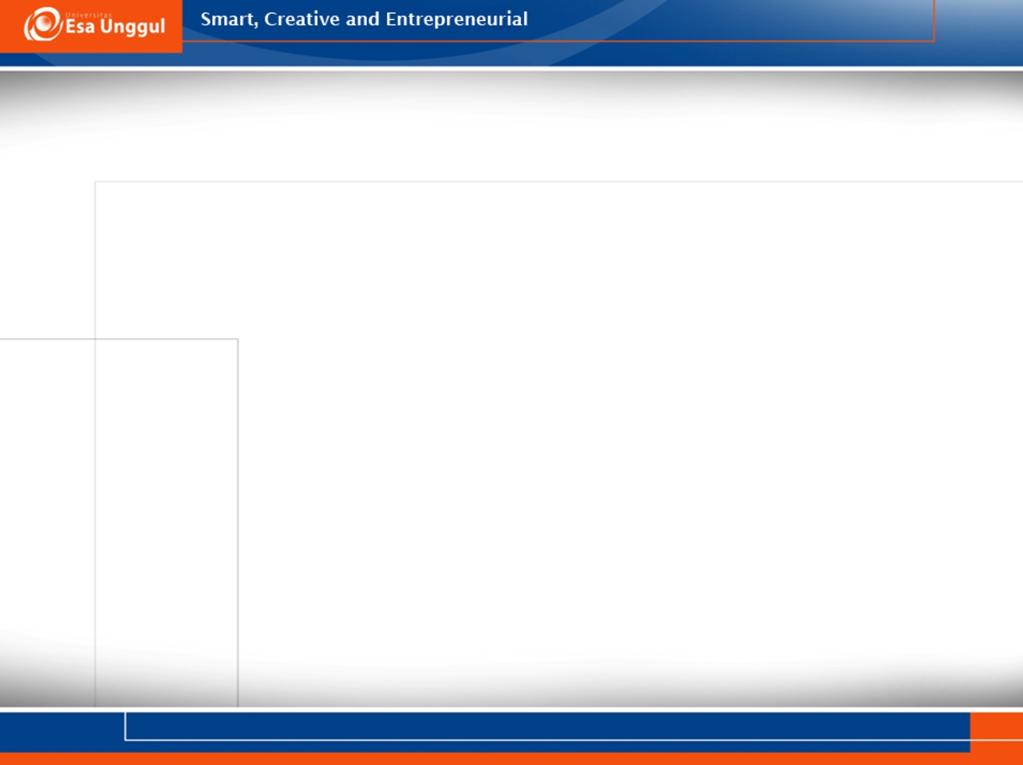 KEMAMPUAN AKHIR YANG DIHARAPKAN
Memahami Jenis bahan balutan yang sesuai 
      dengan kondisi luka
2.  Menjelaskan Fungsi tiap balutan
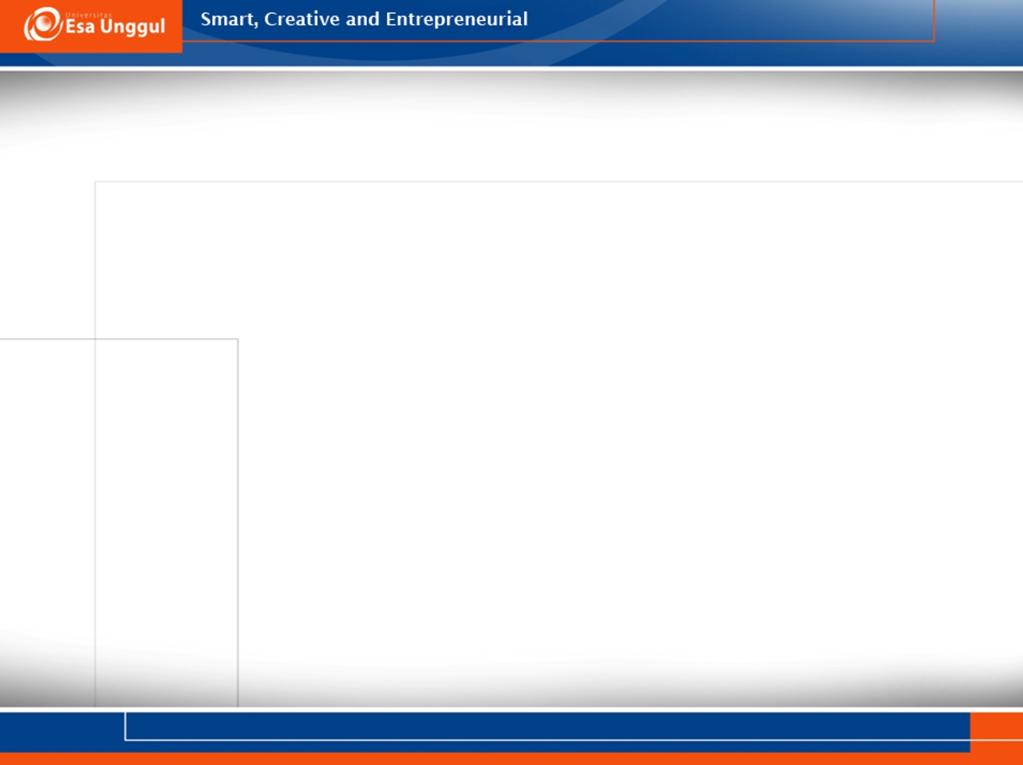 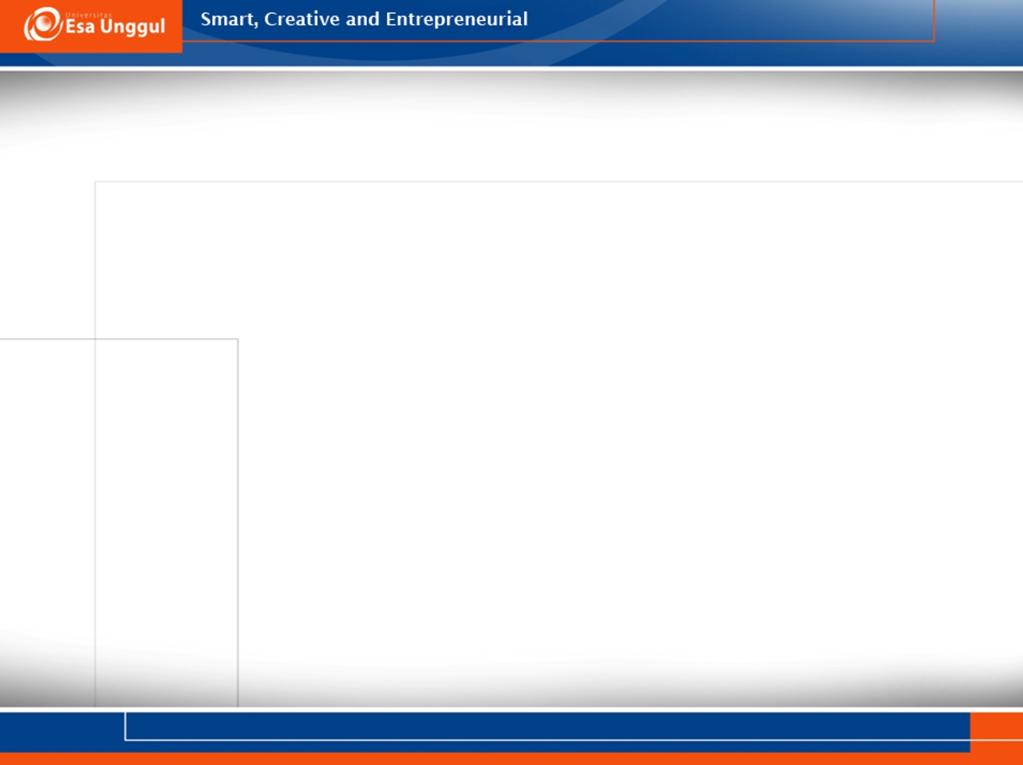 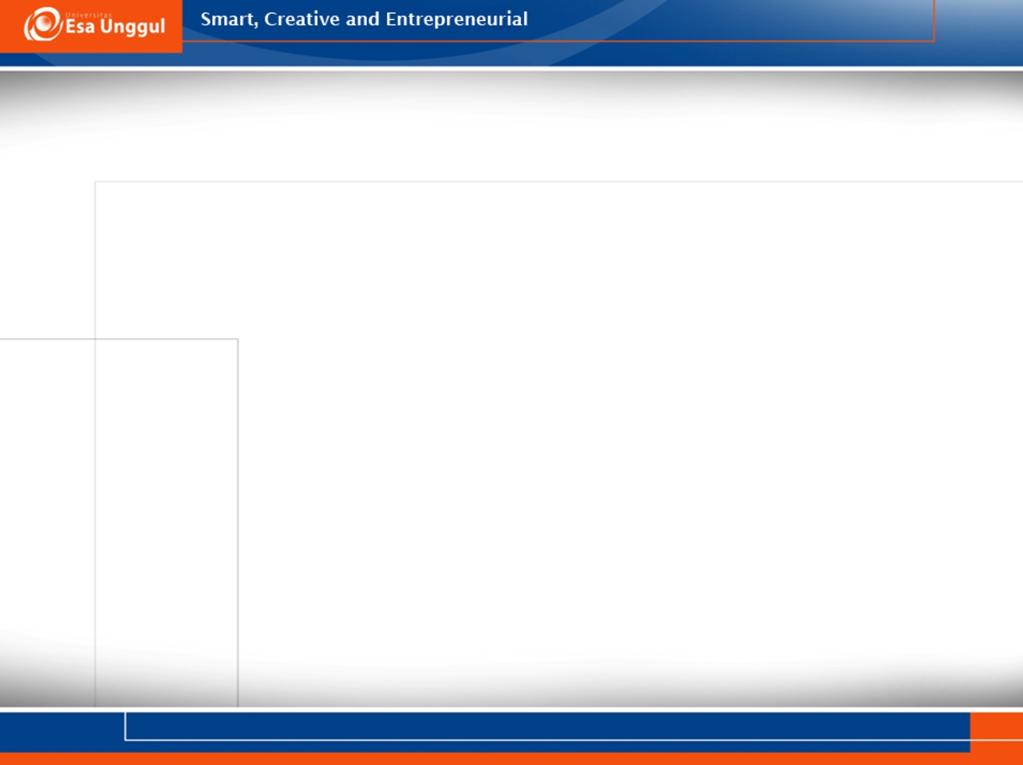 PARAMETER PEMILIHAN BALUTAN
CLINICAL TREATMENT

KESIAPAN ALAT

TENAGA KESEHATAN

FINANSIAL

CARE GIVER
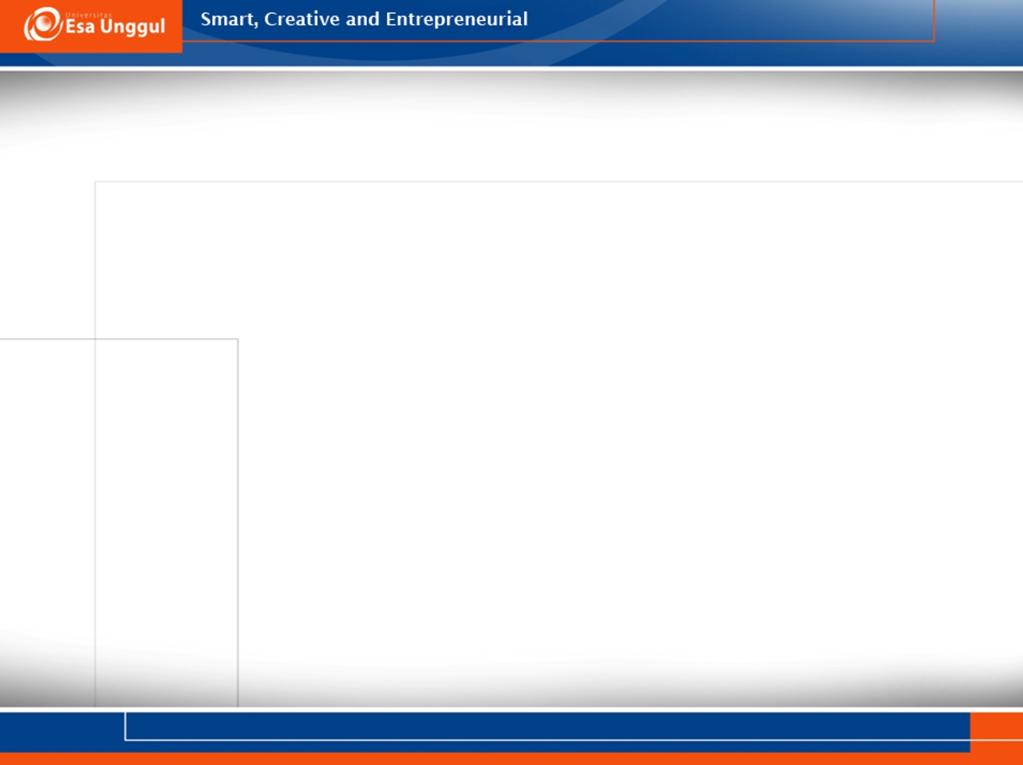 Kenapa luka dibalut ??
Mendukung penyembuhan luka
Memberikan kenyamanan: mengurangi nyeri dan bau
Mencegah pendarahan
Menampung cairan / eksudat
Melindungi daerah sekitar luka
Immobilisasi luka
Mencegah dan memanajemen infeksi
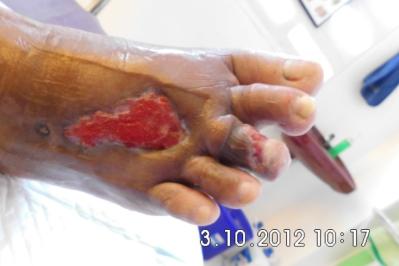 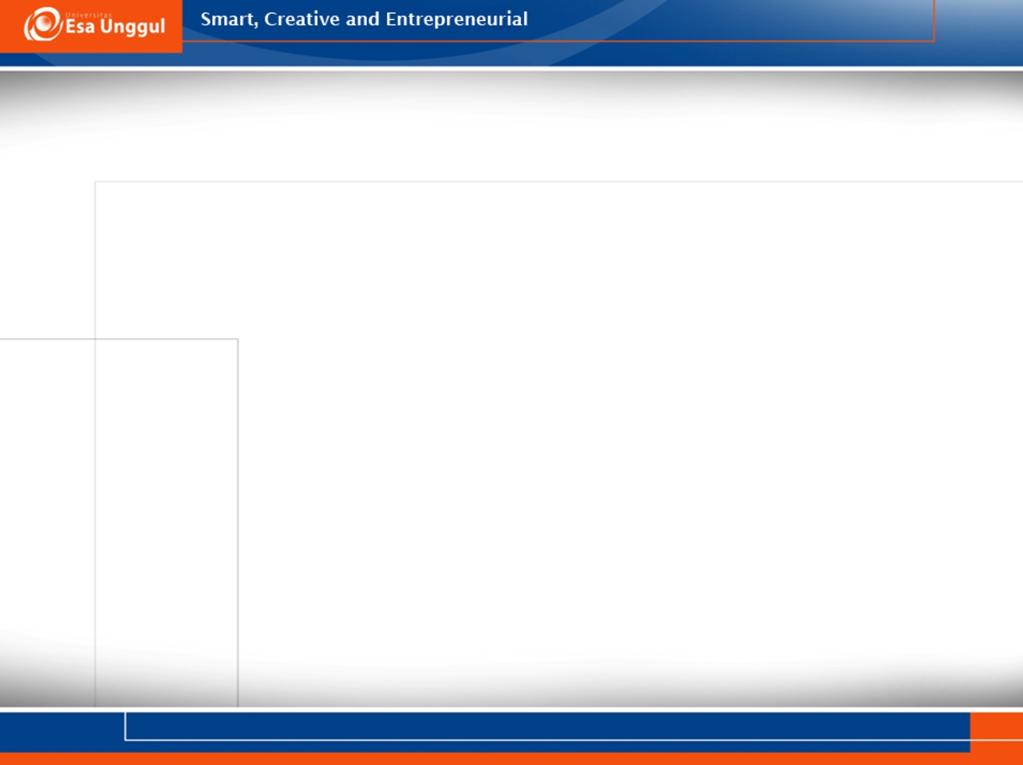 Wound Dressings
Untuk pertamakalinya balutan yang mempertahankan kelembaban digunakan pada tahun 1970’s

Sebelum th 1980 an, kassa masih menjadi unggulan balutan

Saat ini lebih dari 3500 jenis balutan ada di dunia
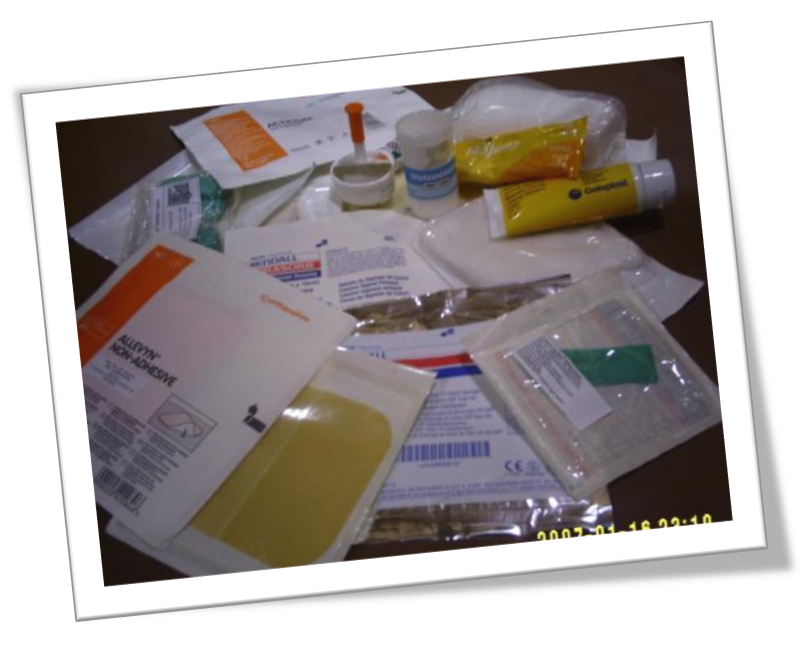 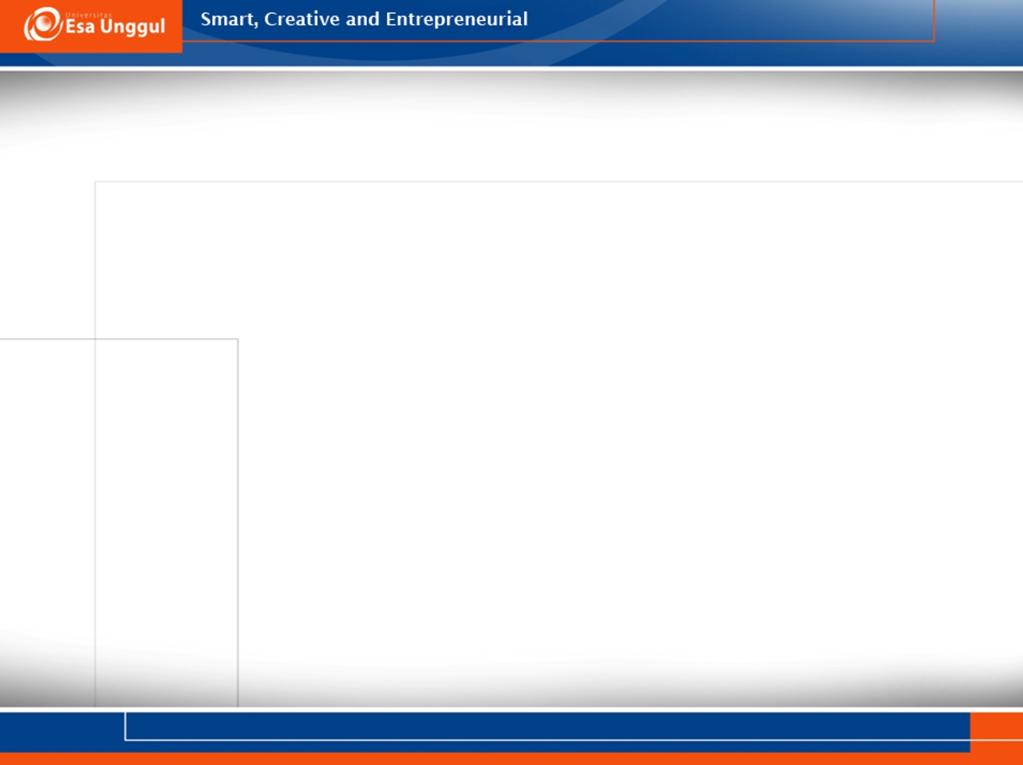 Balutan ideal:
Menciptakan lingkungan yang kondusif untuk penyembuhan luka. 
Tidak ada balutan yang sama untuk setiap luka atau setiap orang
KESEIMBANGAN KELEMBABAN
Cost effective/ Efektif biaya
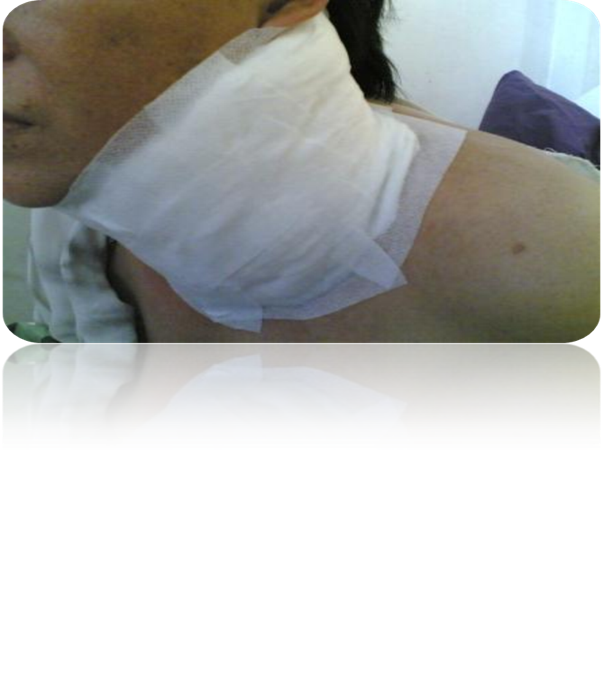 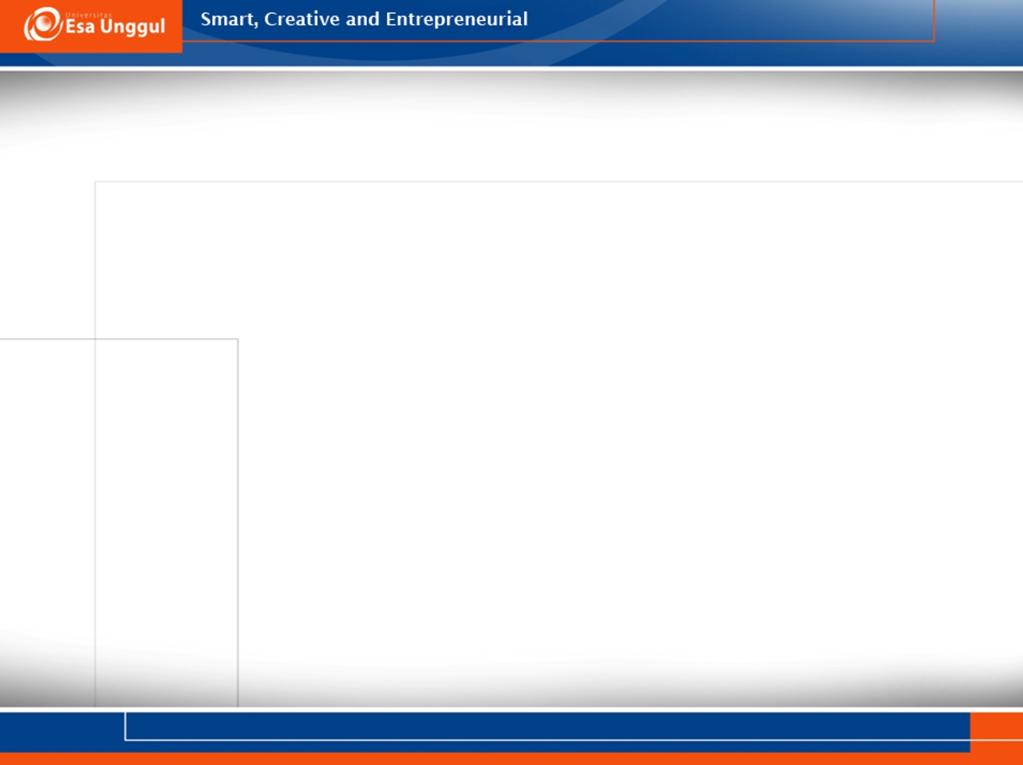 Jenis Jenis Balutan:
Absorbent  
Tulle Gras
Zinc Cream
Transparent Film 
Hydrogel
Hydrocolloid
Calcium Alginate
Hydrocellulosa
Polyurethane Foam
Dll
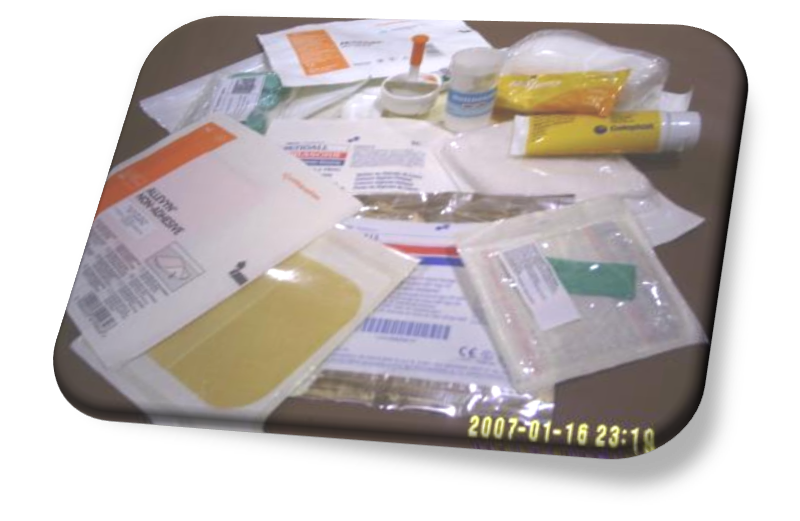 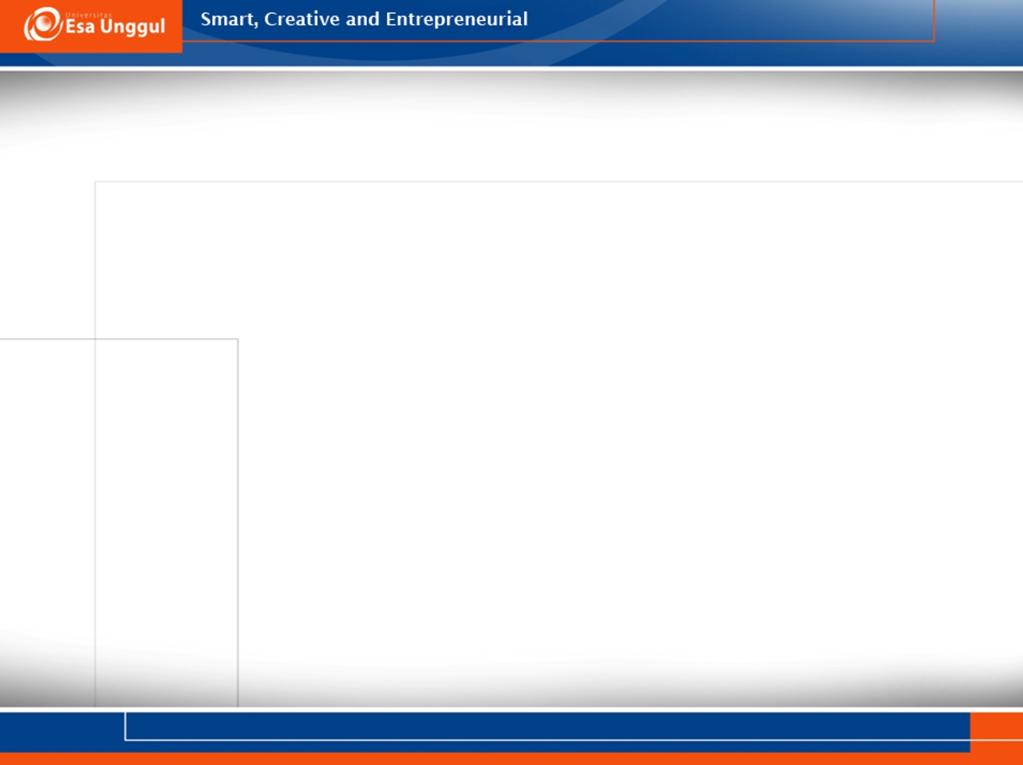 Absorbent
kassa
Balutan sekunder
Low adherent (LA) : cotton & serat polyester
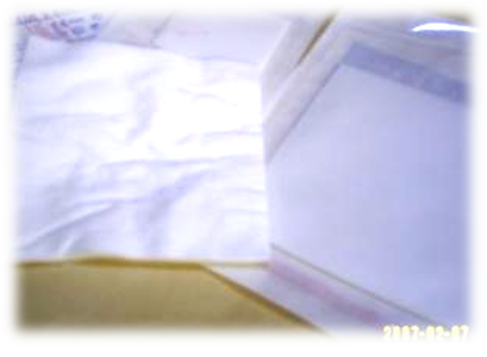 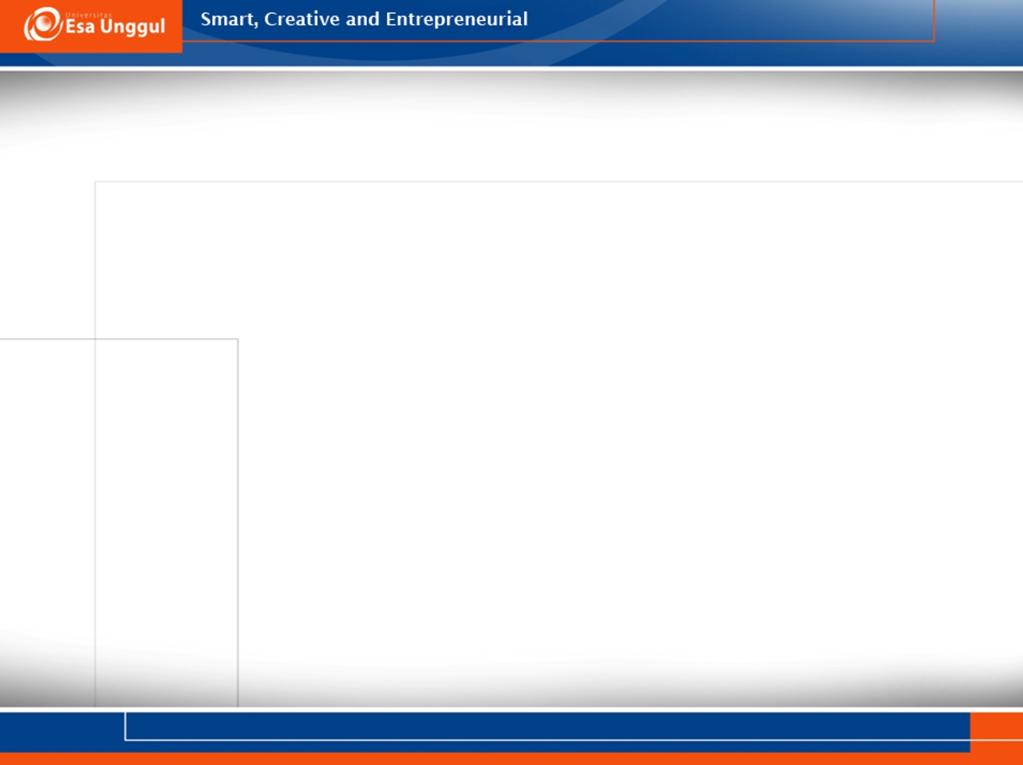 Tulle Gras
Tidak  untuk luka berrongga
Contoh: Jelonet, supratule, cuticell, urgotulle, atrauman, dll
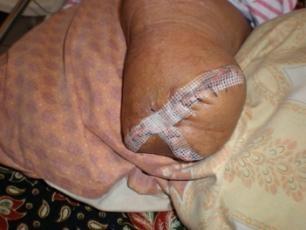 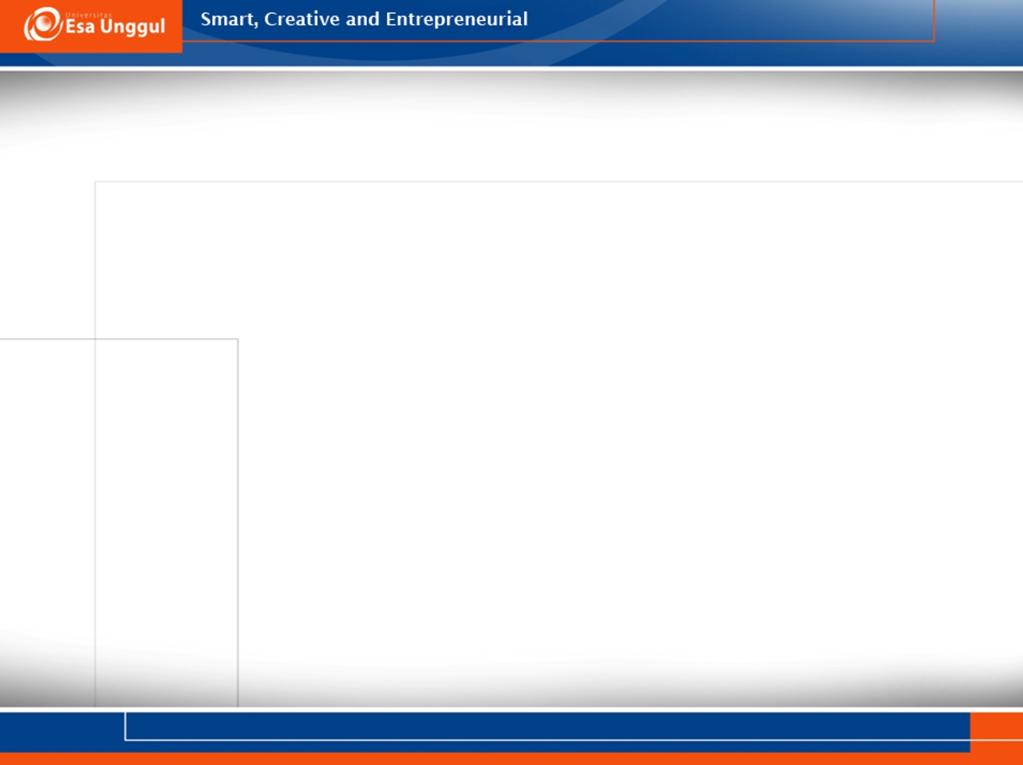 SALEP
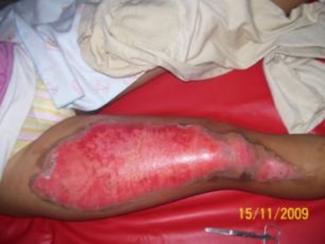 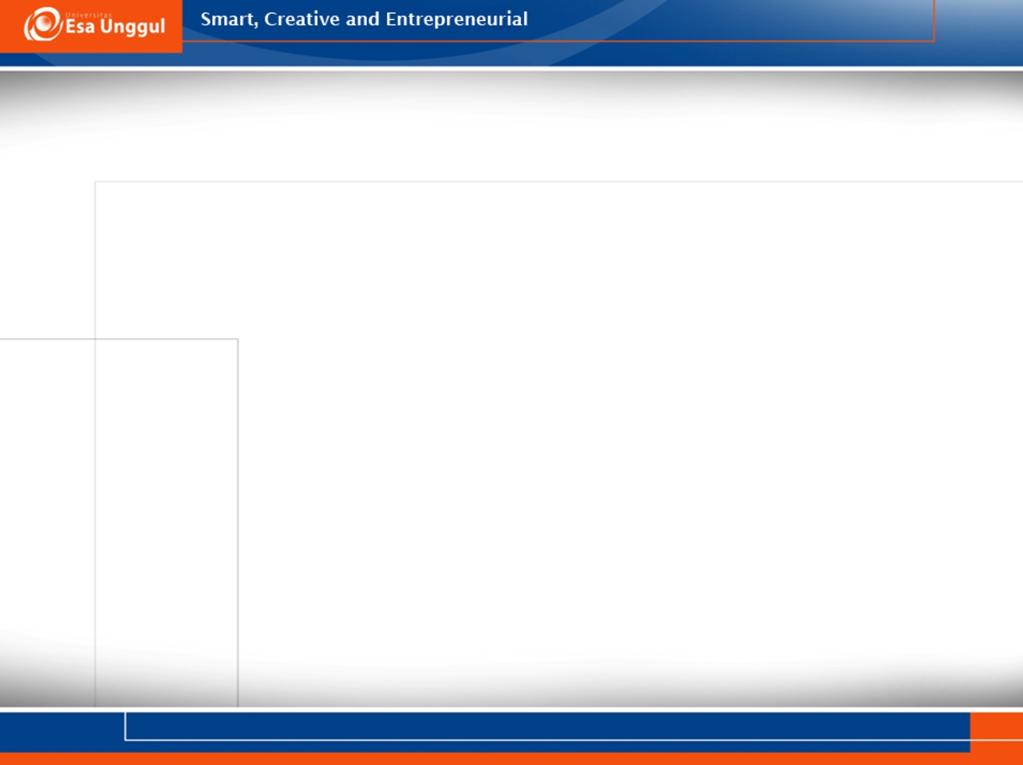 METCOVAZIN
Topical therapy  yang terbuat dari bahan zinc , nistatin dan metronidazole

Bentuknya salep dalam kemasan ( Metcovazin Red, Metcovazin Reguler dan Metcovazin Gold )
 
Metcovazin Red : Penggunaan untuk wound bed merah, 
Metcovazin Reguler : kuning dan hitam
Metcovazin Gold Kolonisasi dan Infeksi
 
Tidak digunakan saat untuk radiasi.
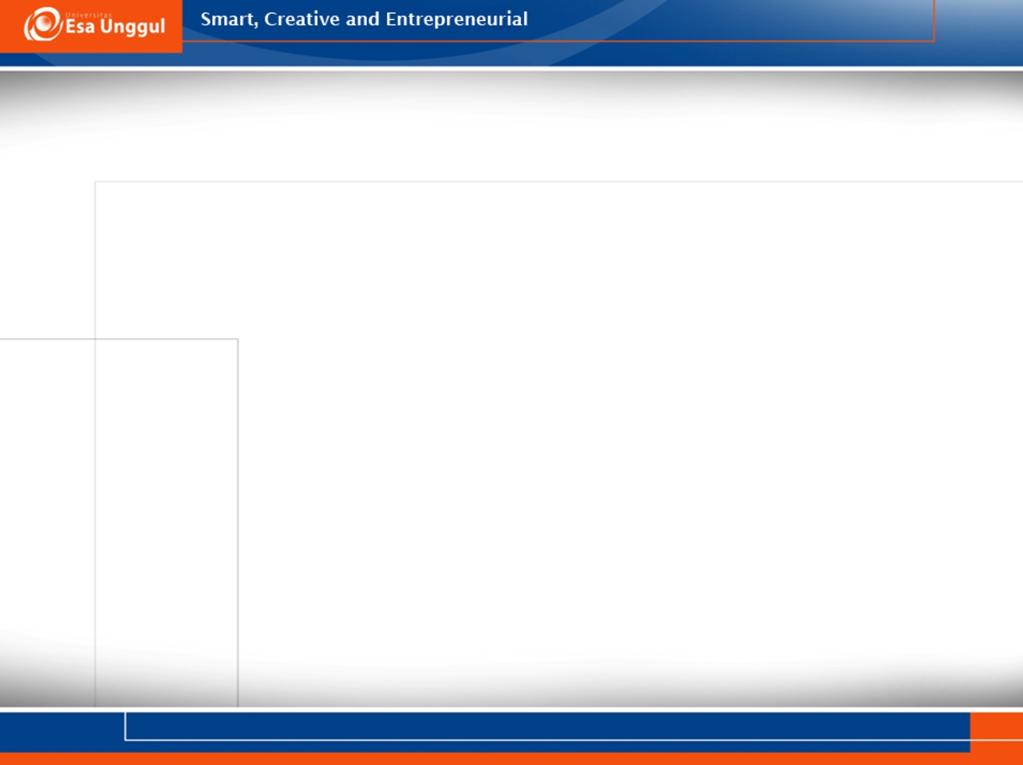 Transparent Film
Transparent film: 
Polyurethane adhesive film 
Waterproof dan gas permeable
Support autolysis debridement 
Mengurangi nyeri
Non absorbent

Contoh: tegaderm, fixomul transparent, opsite, dll
Dengan padding (island dressing)
Absorbent
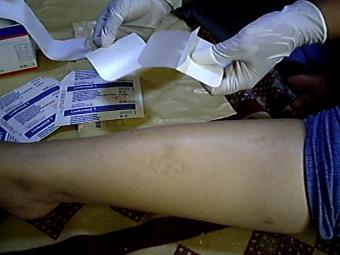 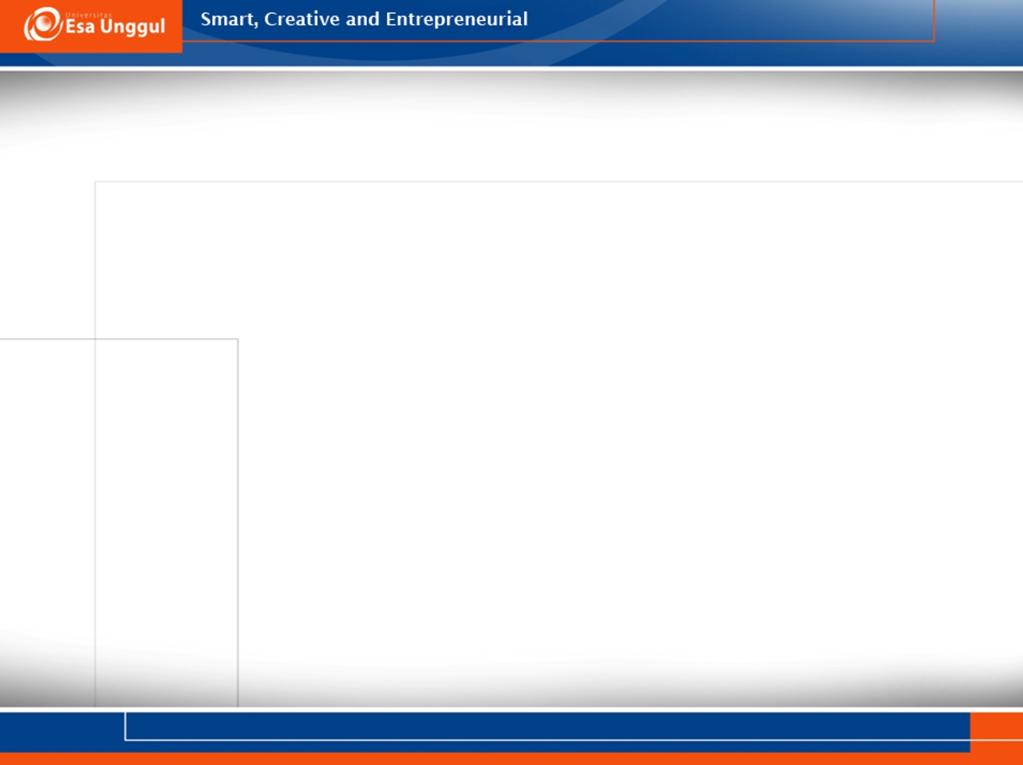 Hydrocolloid
Hydrocolloid mengandung Sodium carboxylmethilcellulosa (NaCMC) dan gelatin 
Sifat: waterproof, adhesive, Occlusive
Bentuk: lembaran, powder, pasta
Kemampuan menyerap sedikit hingga sedang exudate
Contoh: Comfeel, Ultec Pro, Duoderm, dll
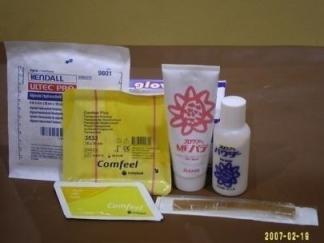 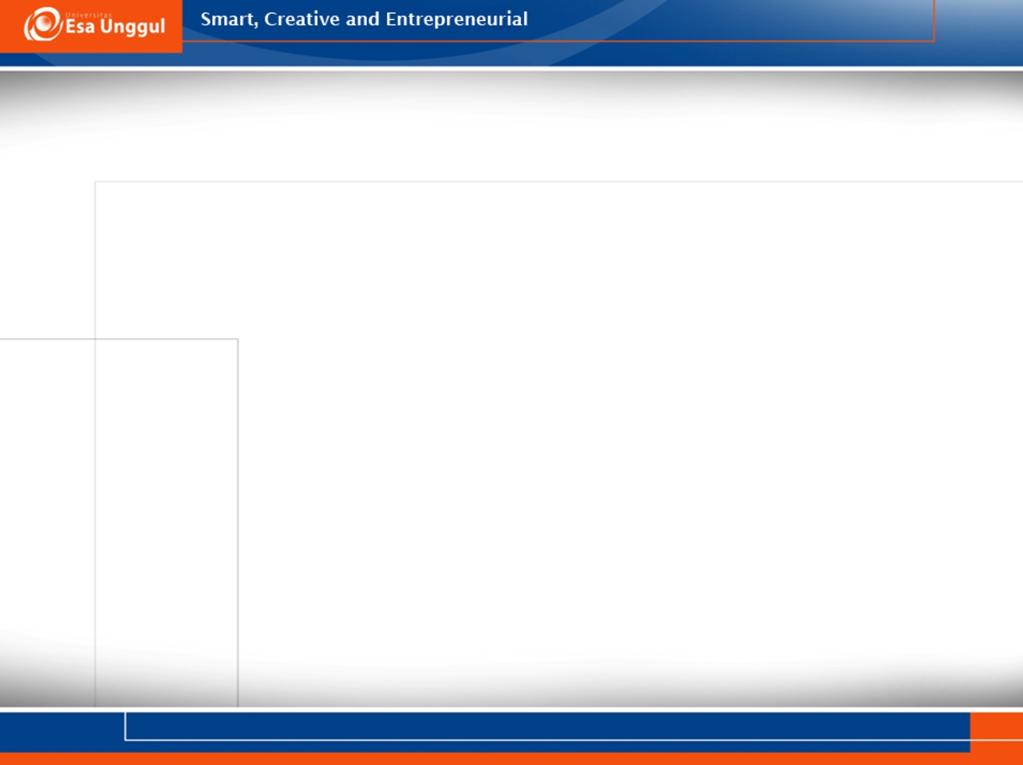 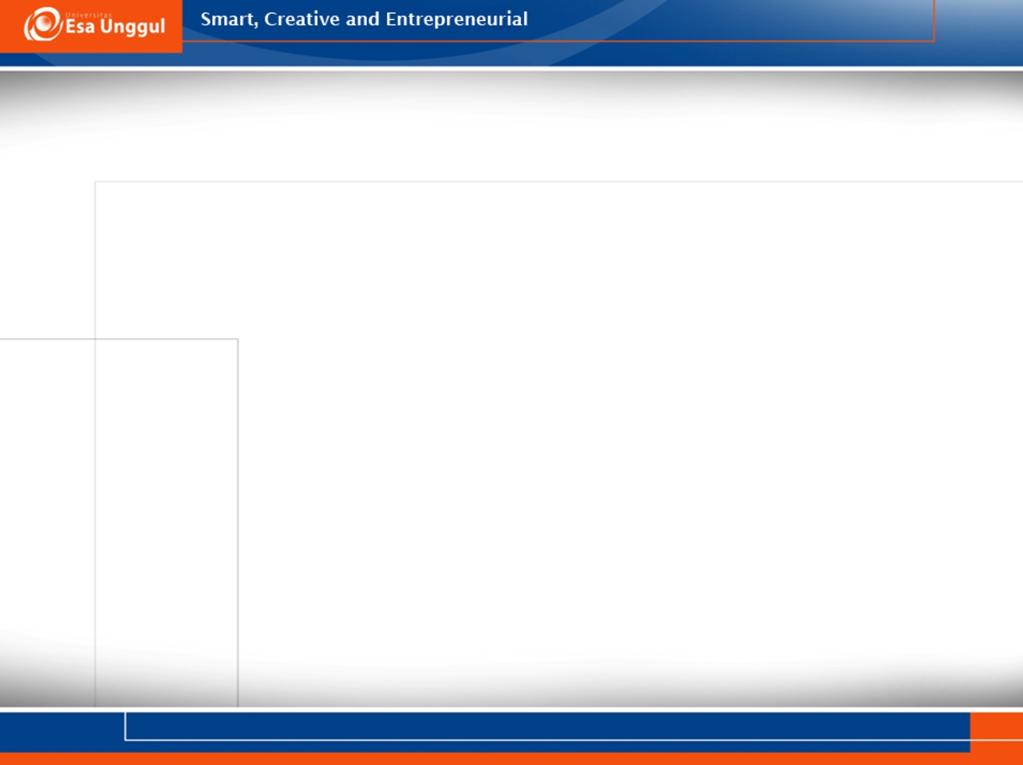 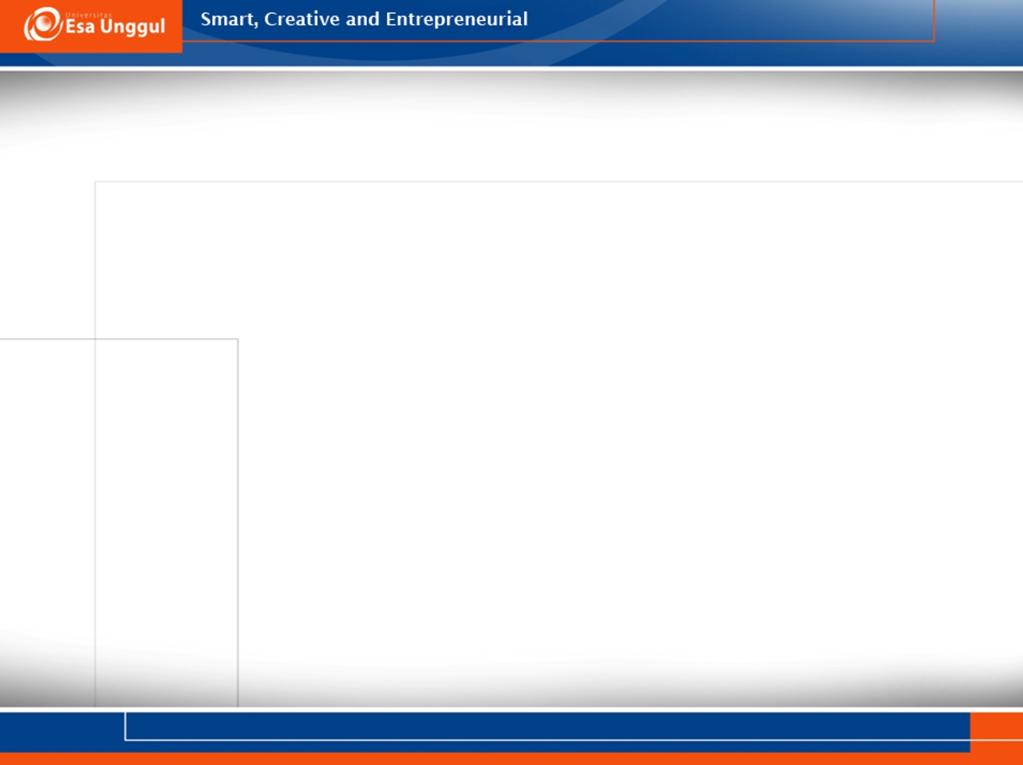 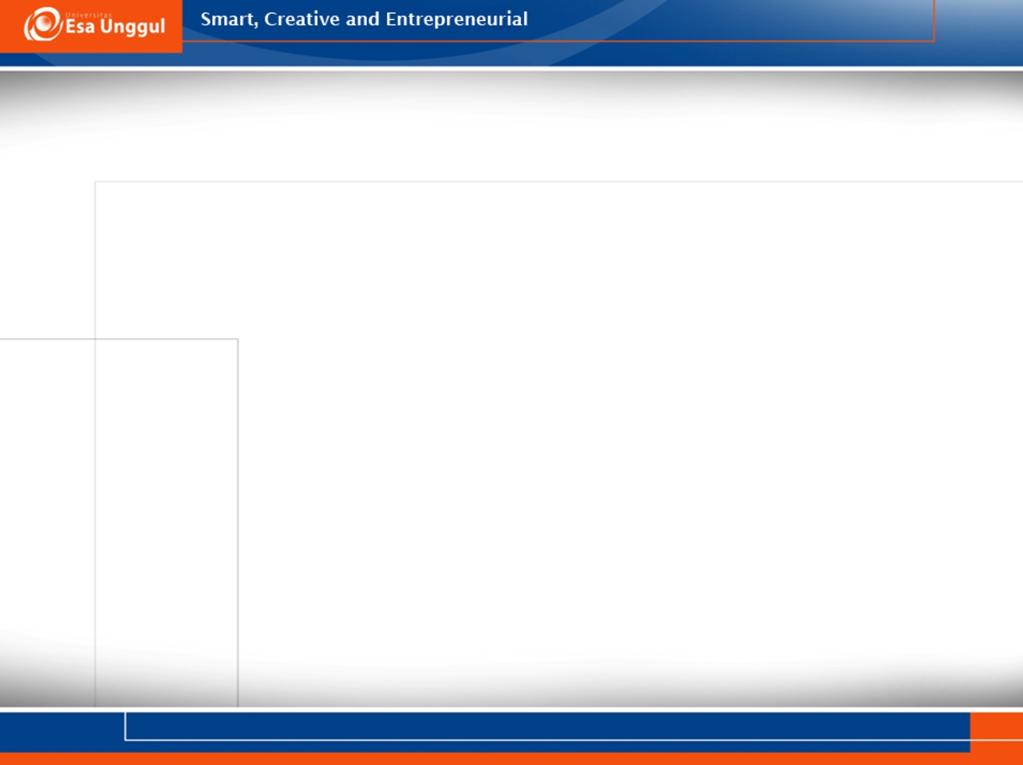 Calcium Alginate
Serat Polisakarida : rumput laut
Agen hemostatic : pengikat calcium ion pd koagulasi
Menyerap sedikit hingga sedang Berikatan dg exudate menjadi gel
Bentuk: lembaran, rope
Contoh: Curasorb, Seasorb, Kaltostat, Calci care, Sorbsan, dll
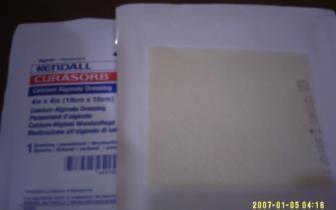 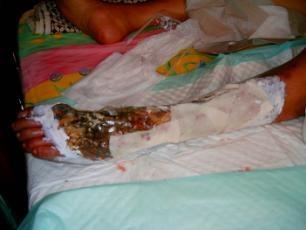 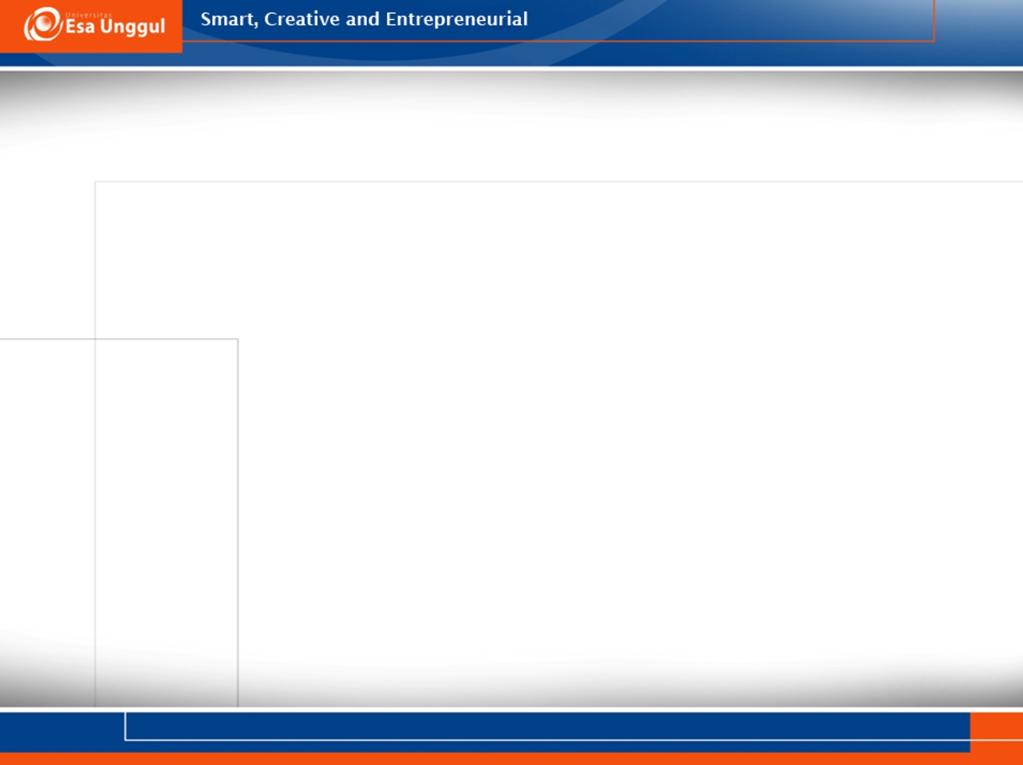 Polyurethane Foam
Semipermeable, waterproof, ada yang adhesive. 
Eksudatif sedang – sangat banyak (stadium III / IV) 
Bentuk: lembaran, mengisi rongga
Contoh: Alleyn, Biatian cavity, dll
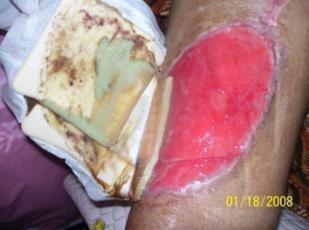 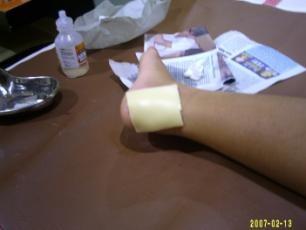 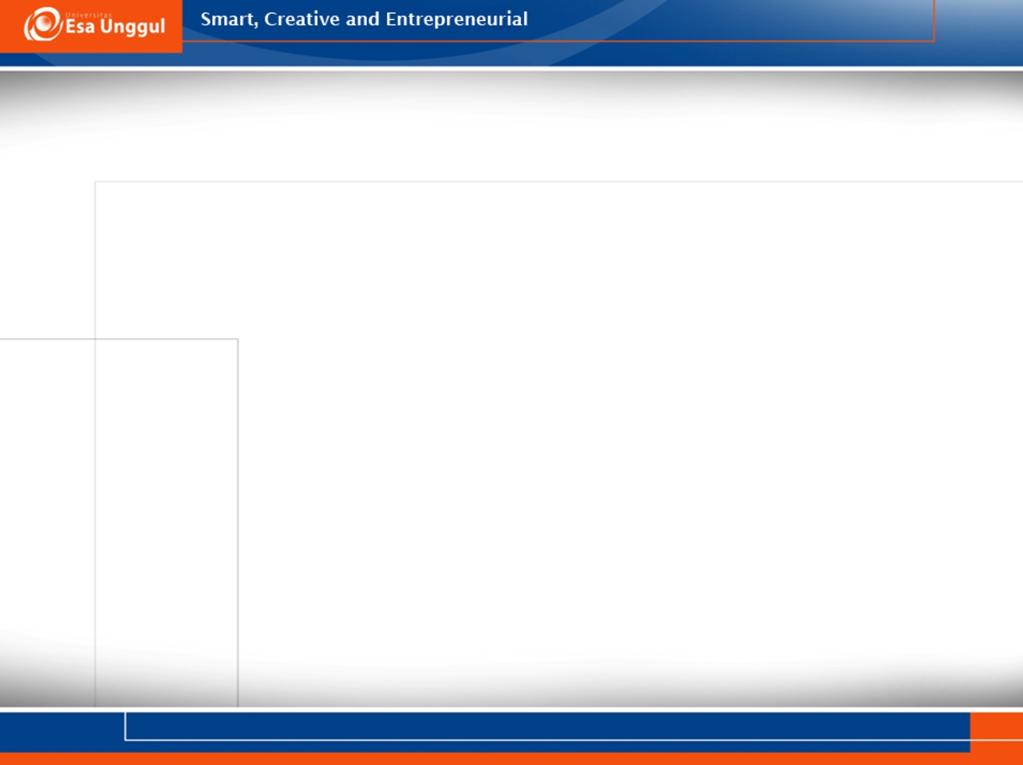 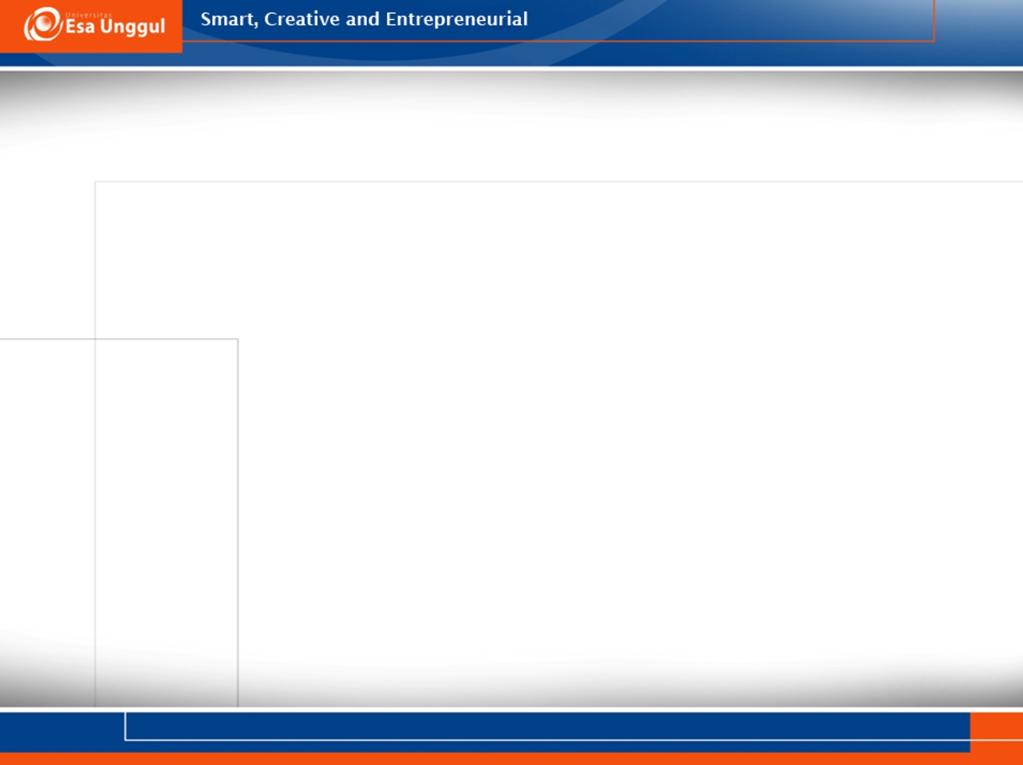 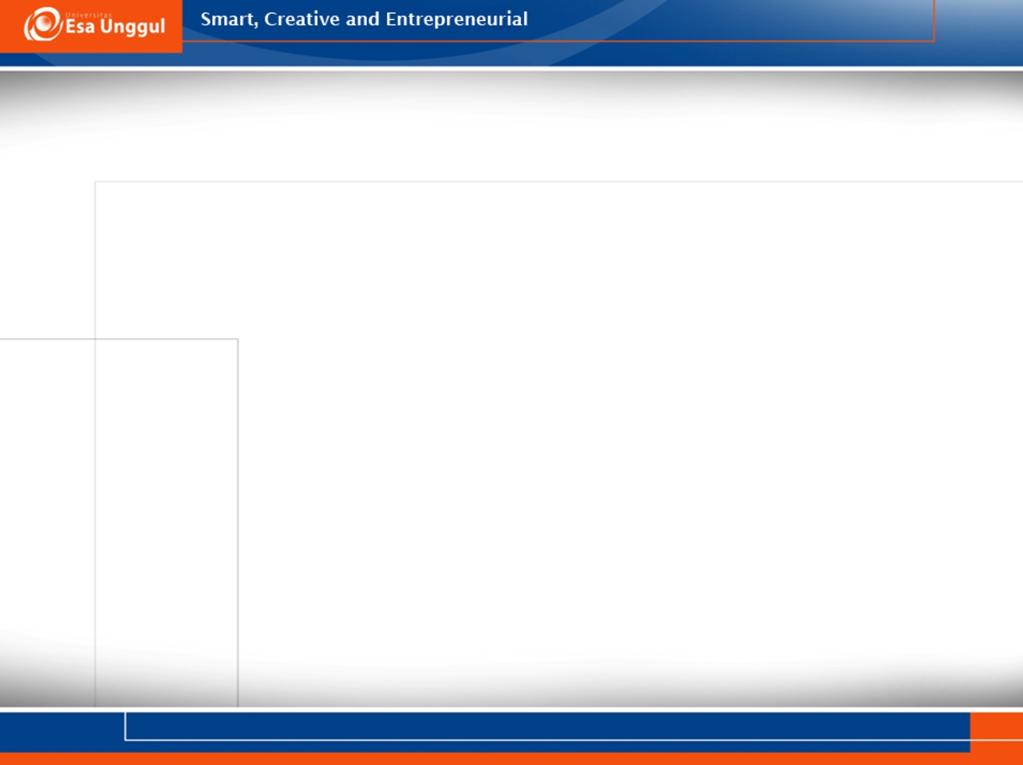 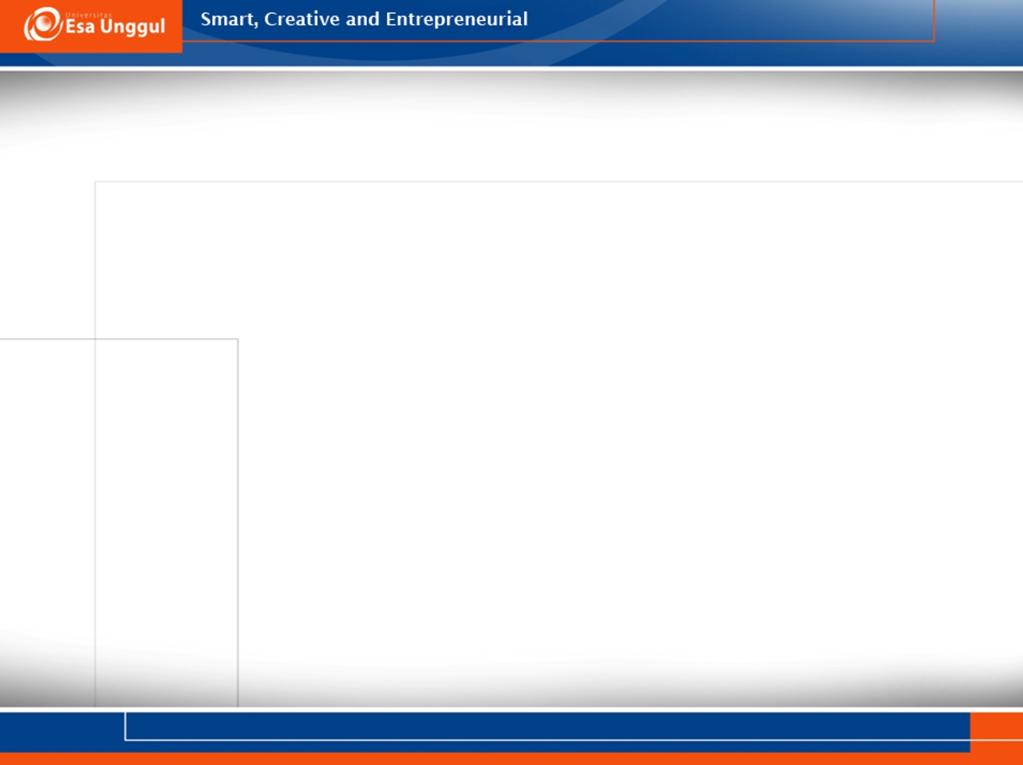 BALUTAN IDEAL
Mempertahankan kelembaban
Mendukung setiap fase proses penyembuhan luka
Melindungi kulit sekitar luka
Mencegah & mengontrol infeksi
Nyaman, aman dan terjangkau
Mudah diaplikasikan
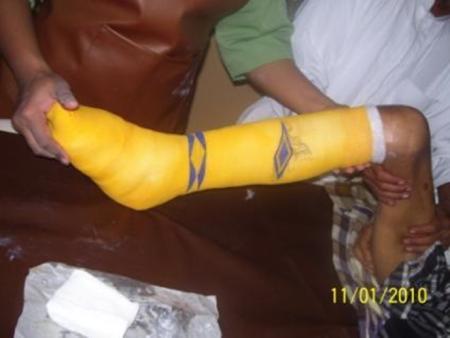 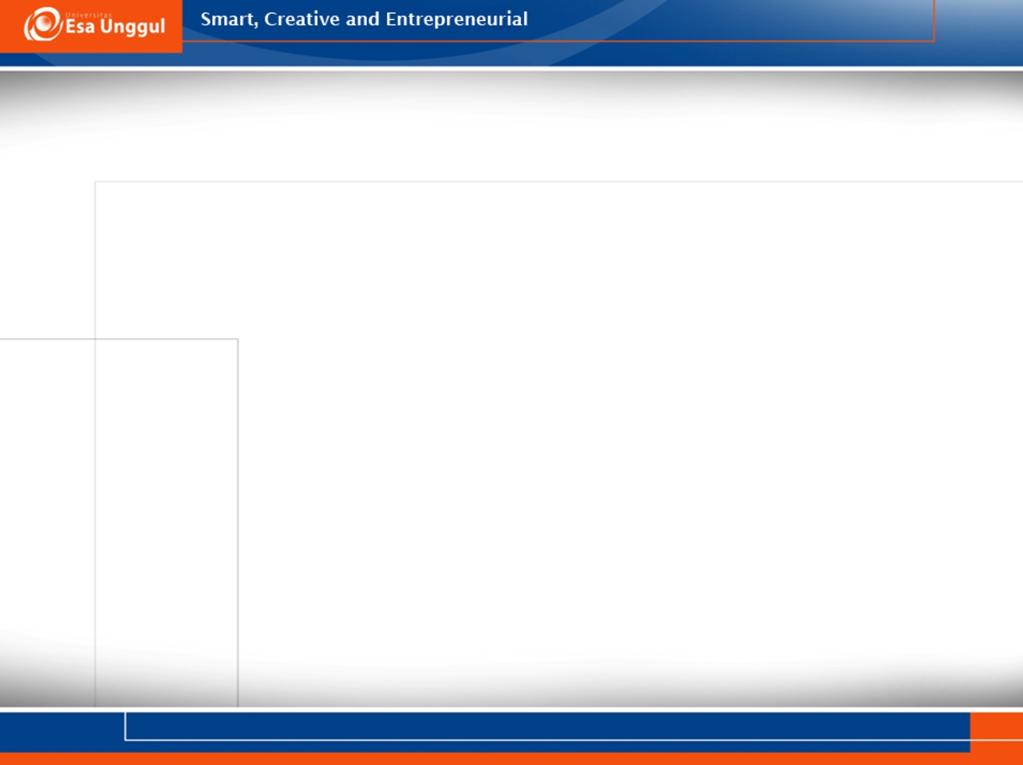 Pemilihan balutan
WEI (wound bed, exudates amount, infection sign):

W: Warna dasar luka serta
E: Jumlah eksudat
I: Ada atau tidaknya infeksi bau dsn inflamasi.
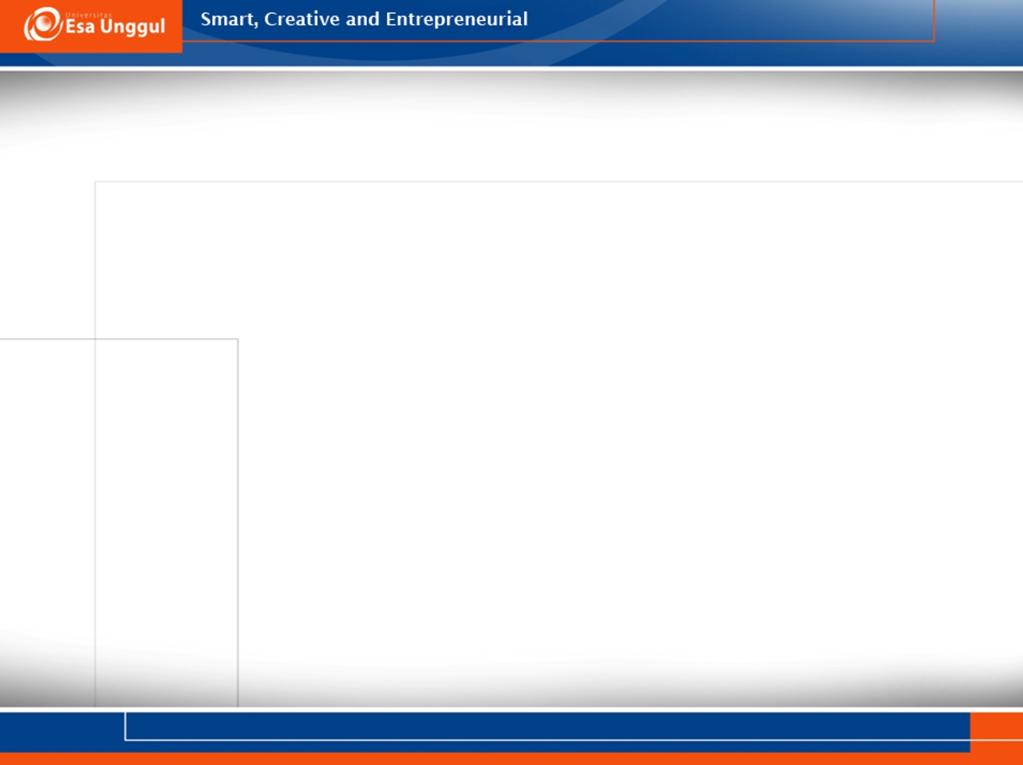 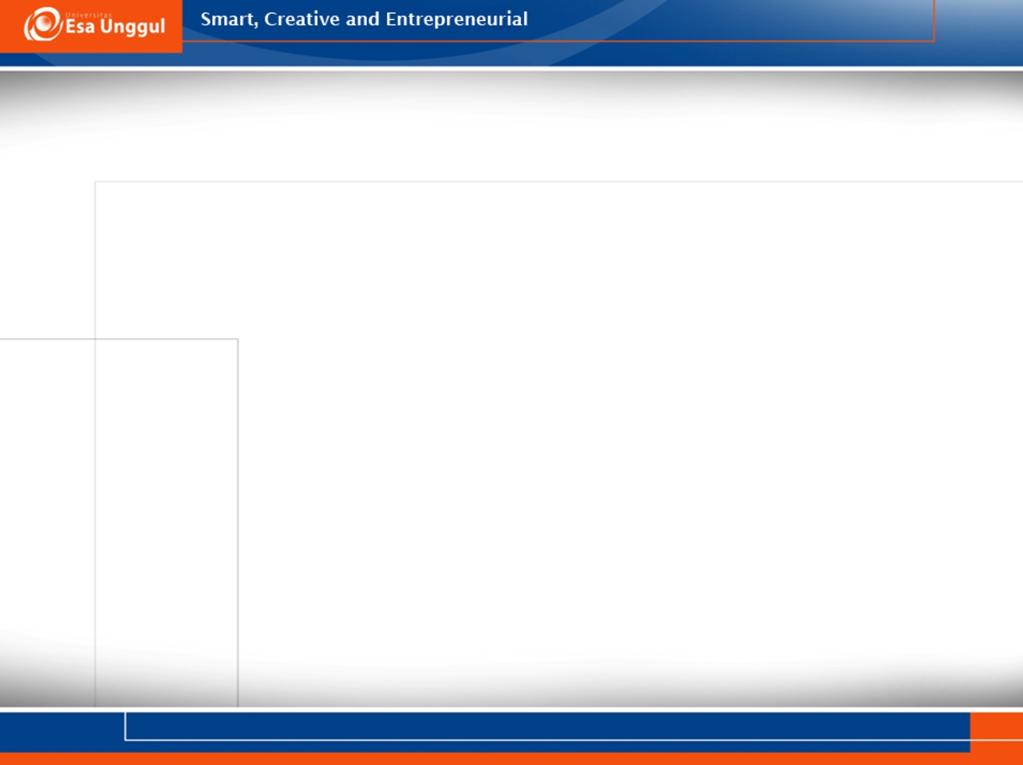 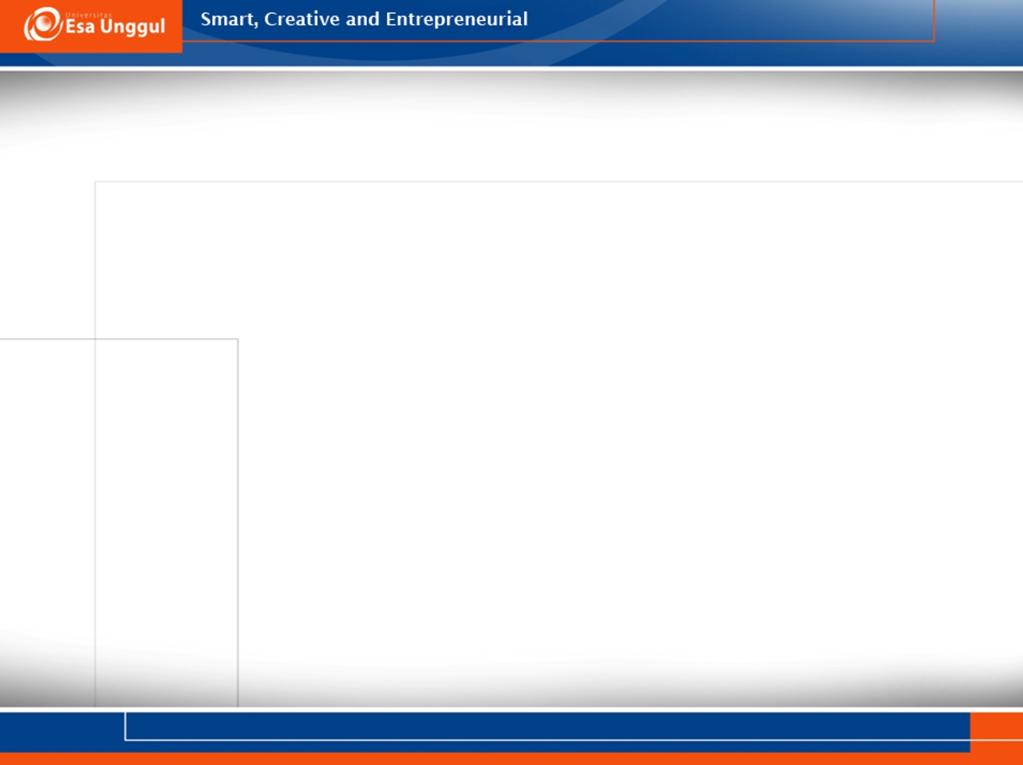 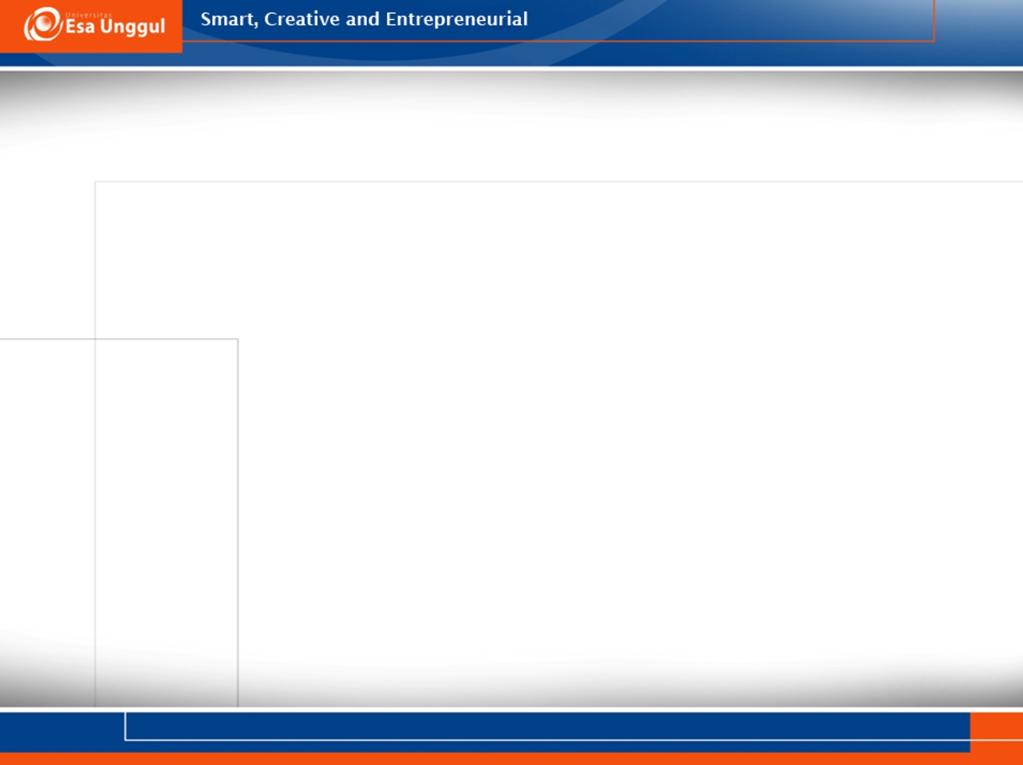 Kapan kita mengganti balutan???
Tanda infeksi
Merembes / tembus kasa paling luar
Tidak nyaman
Balutan rusak
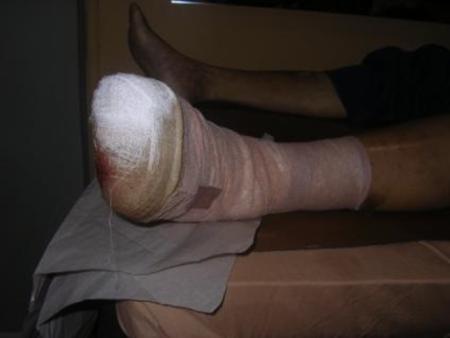 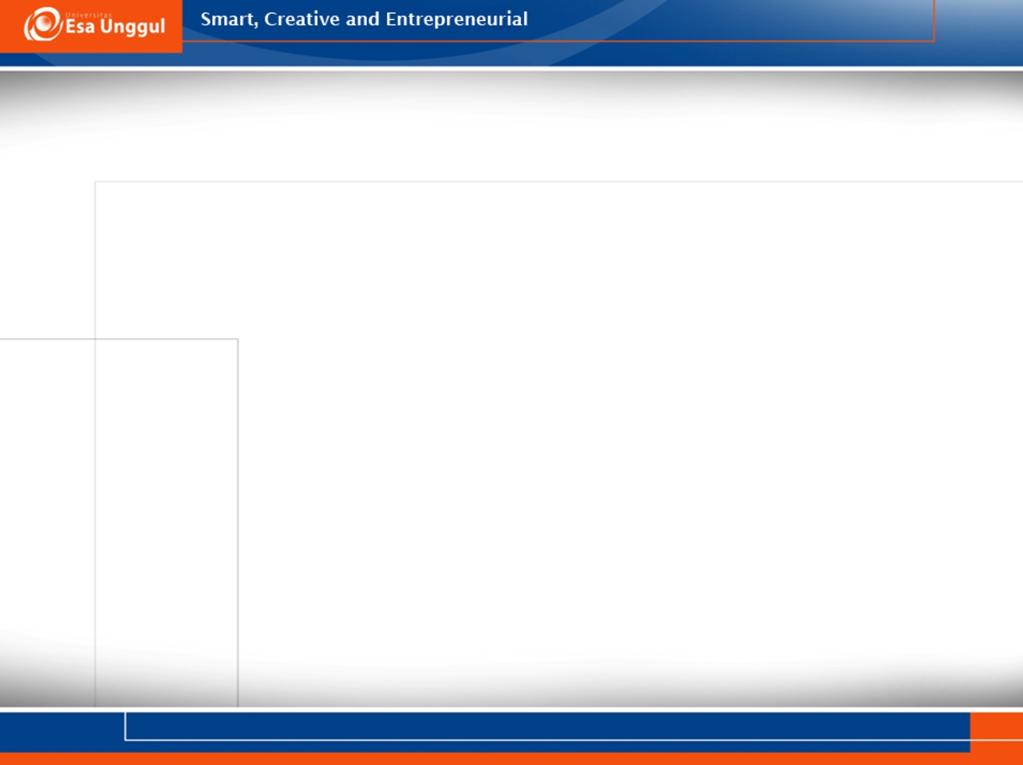 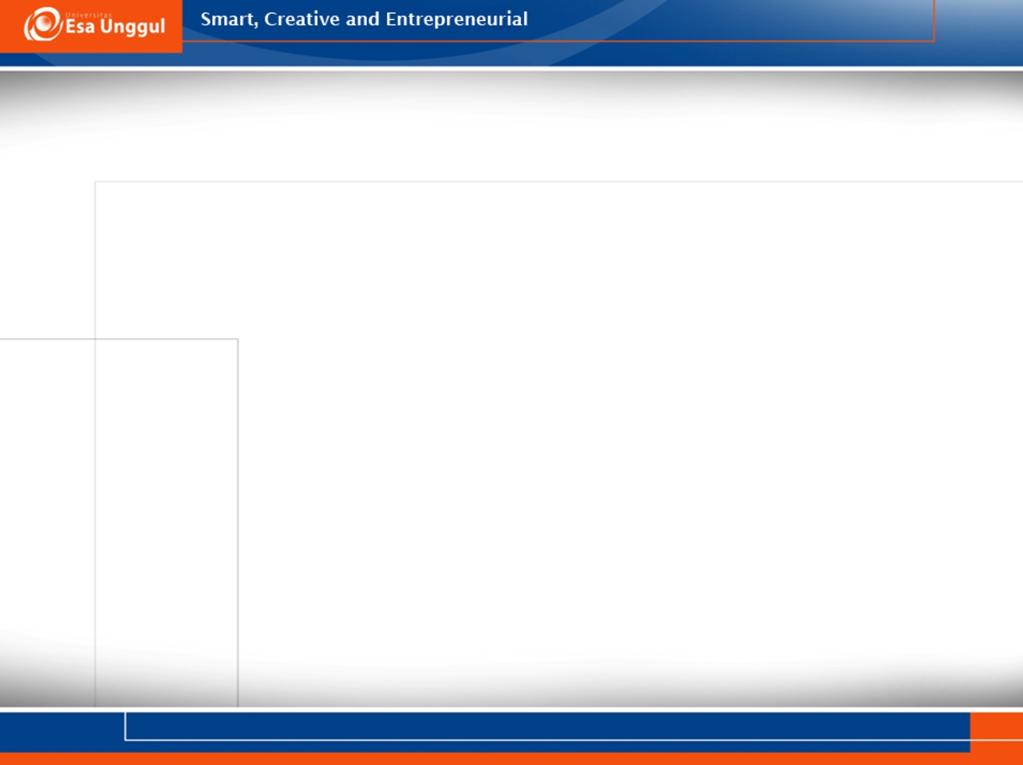 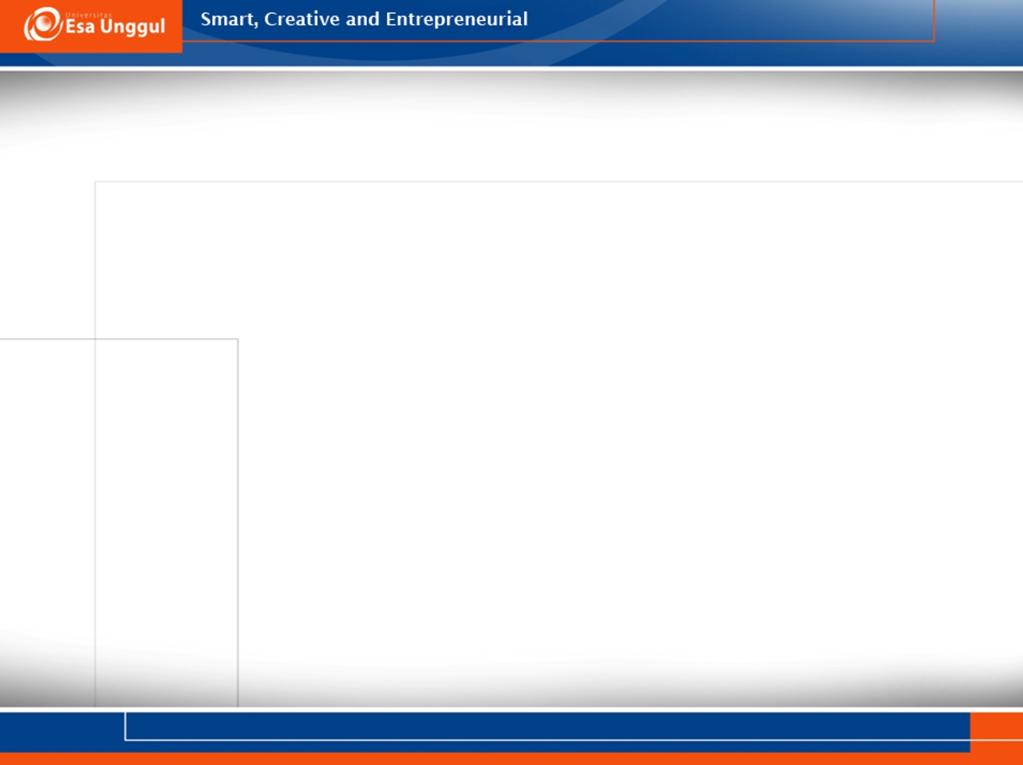 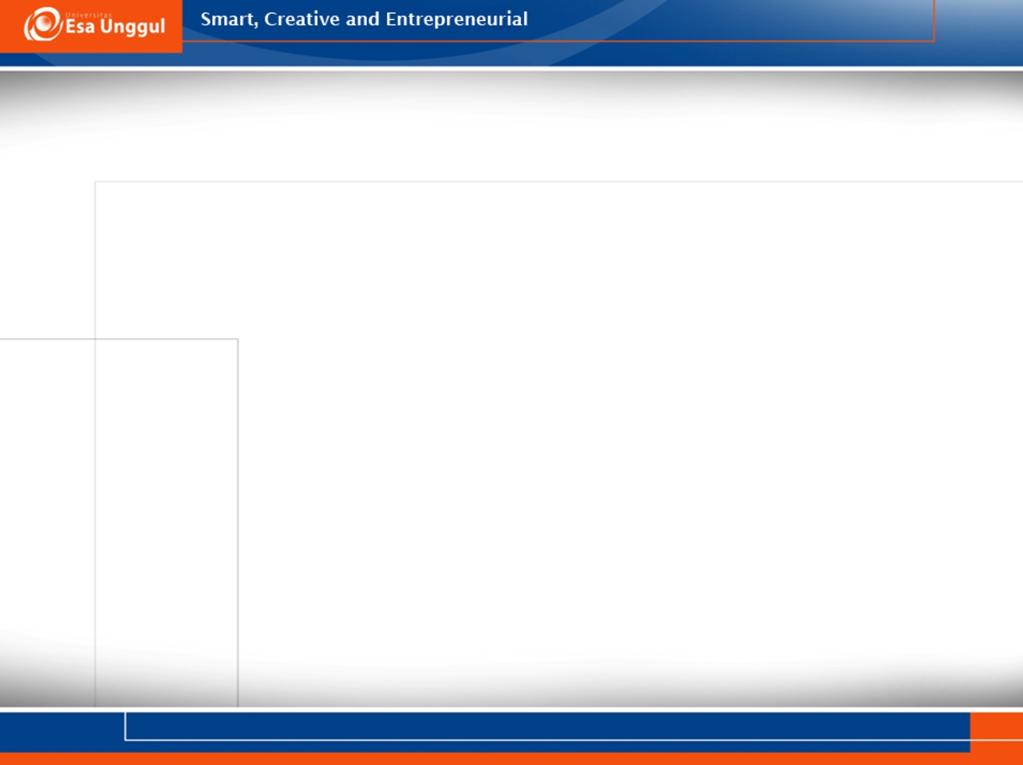 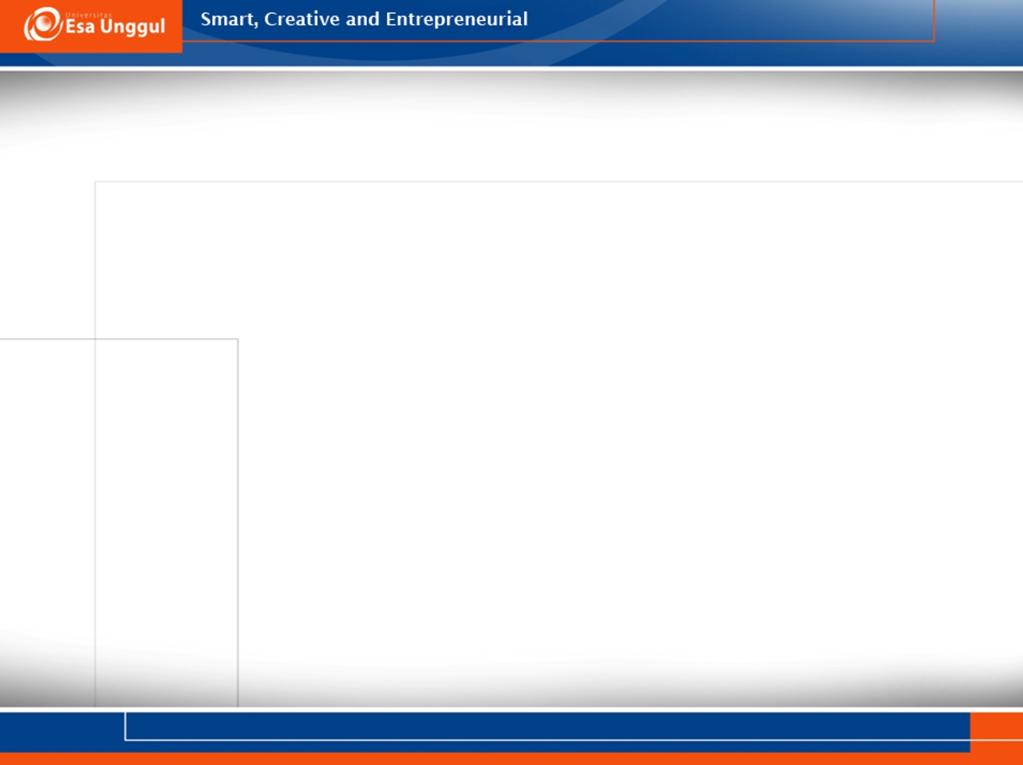 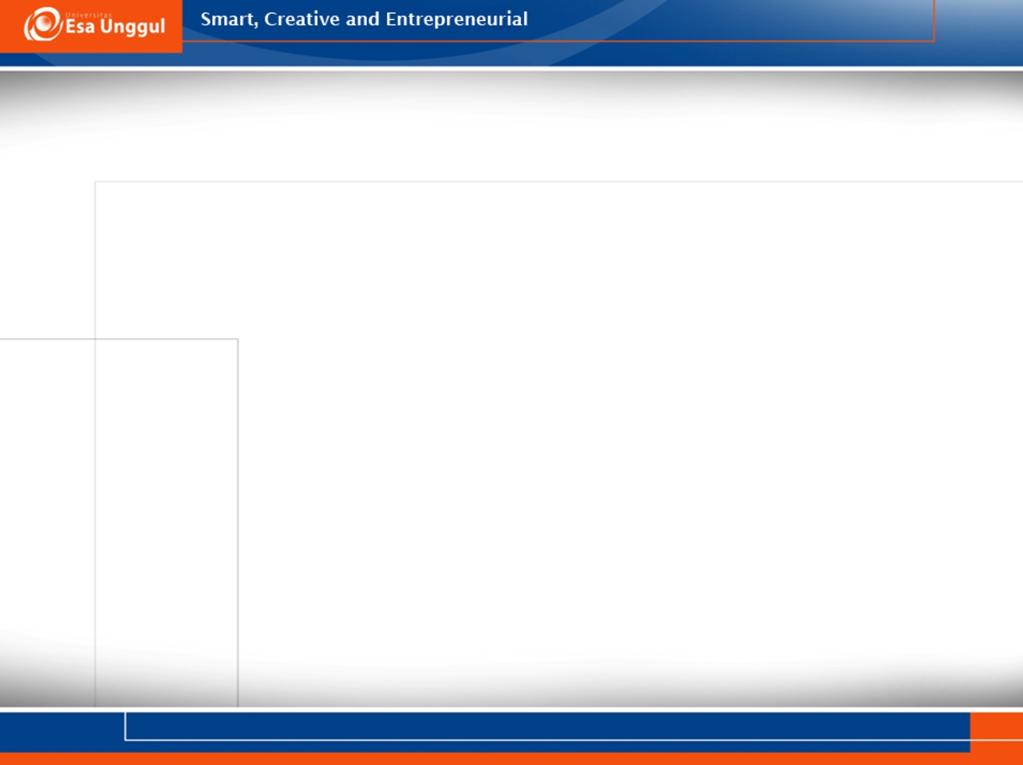 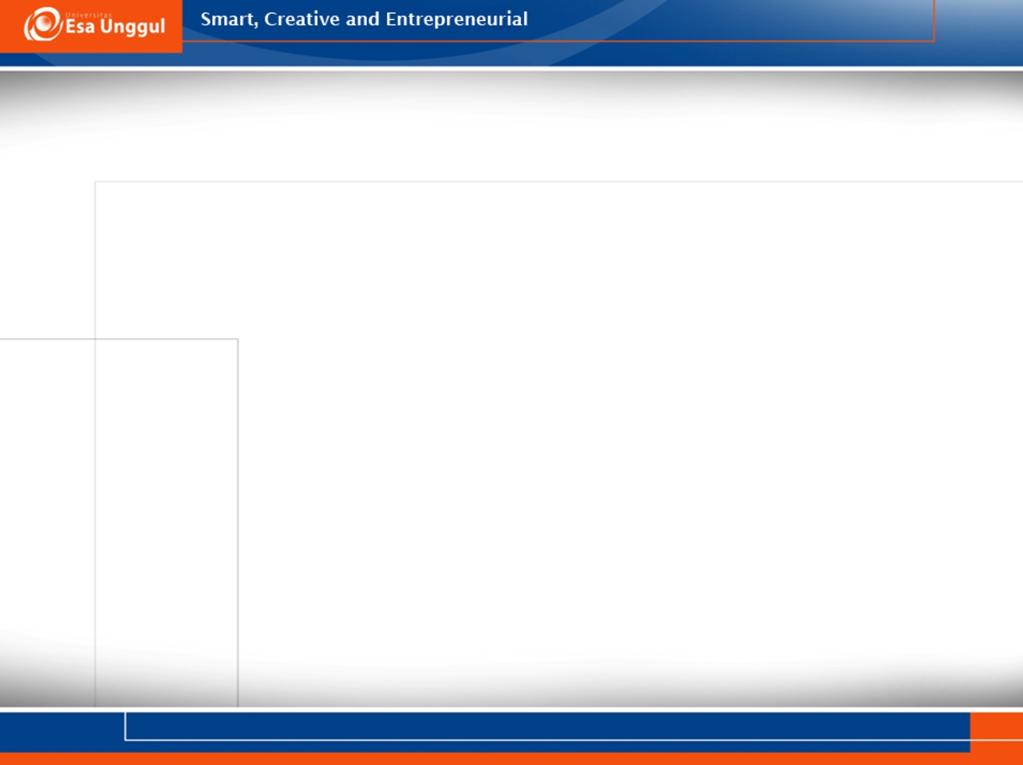 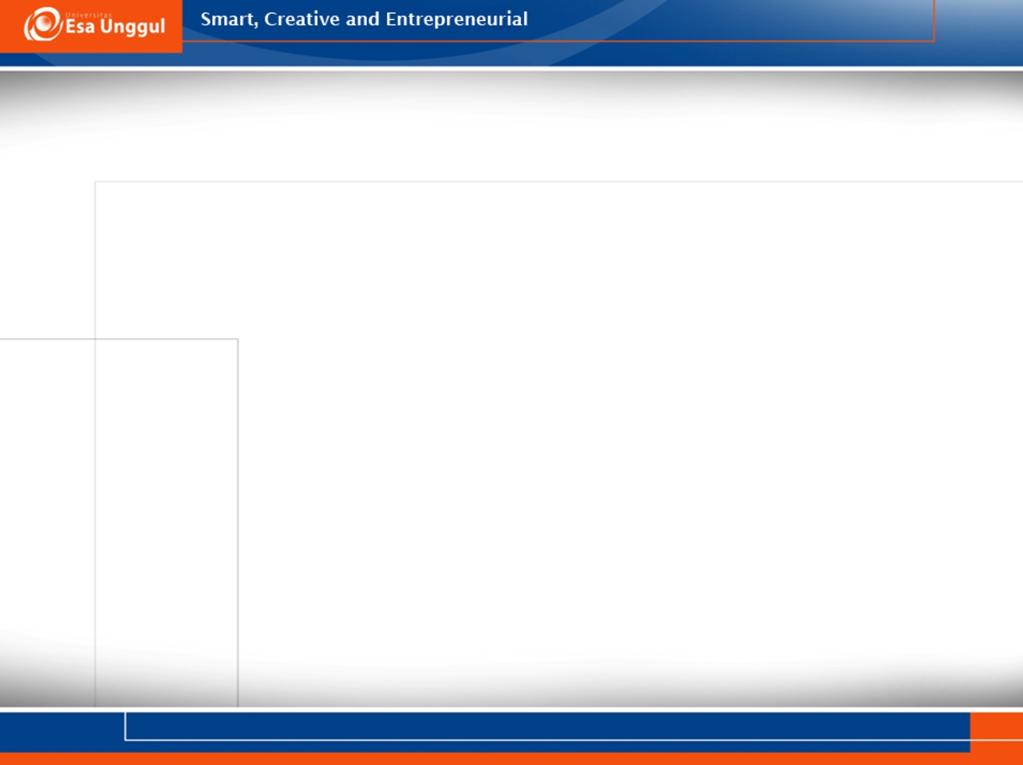 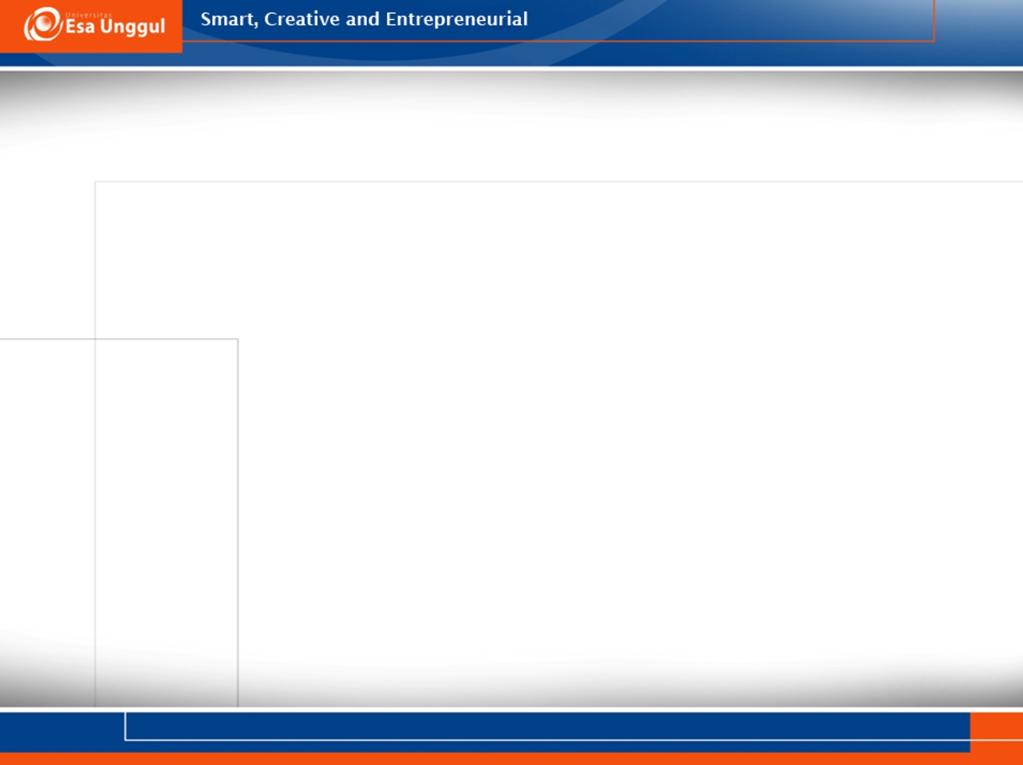 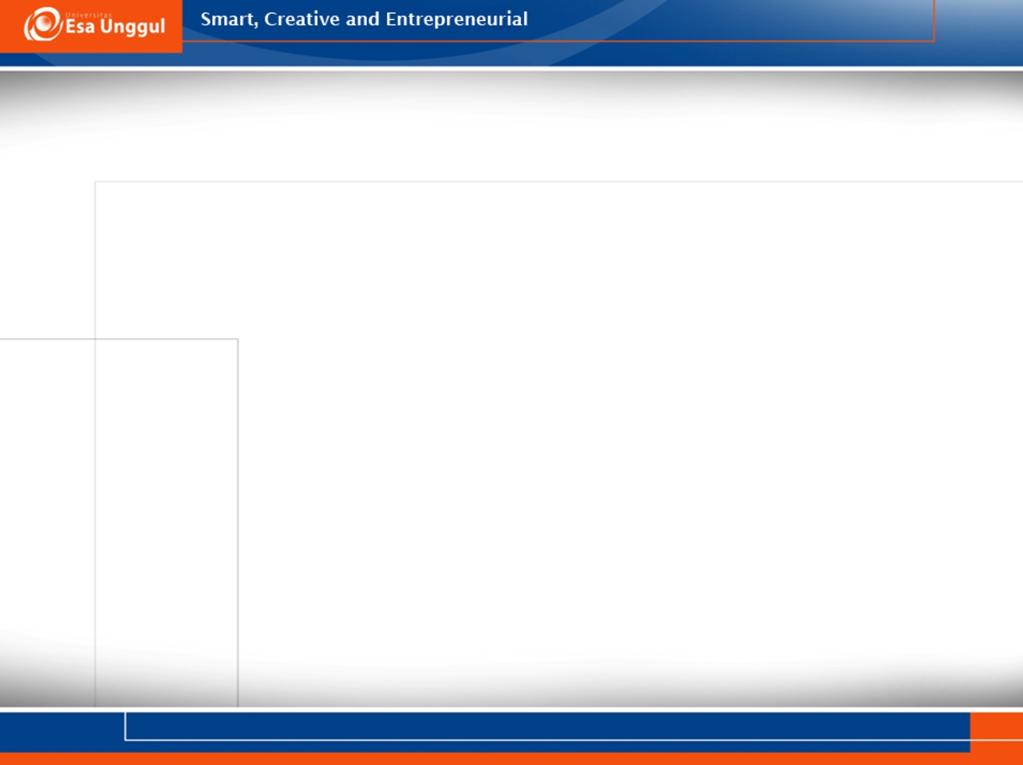 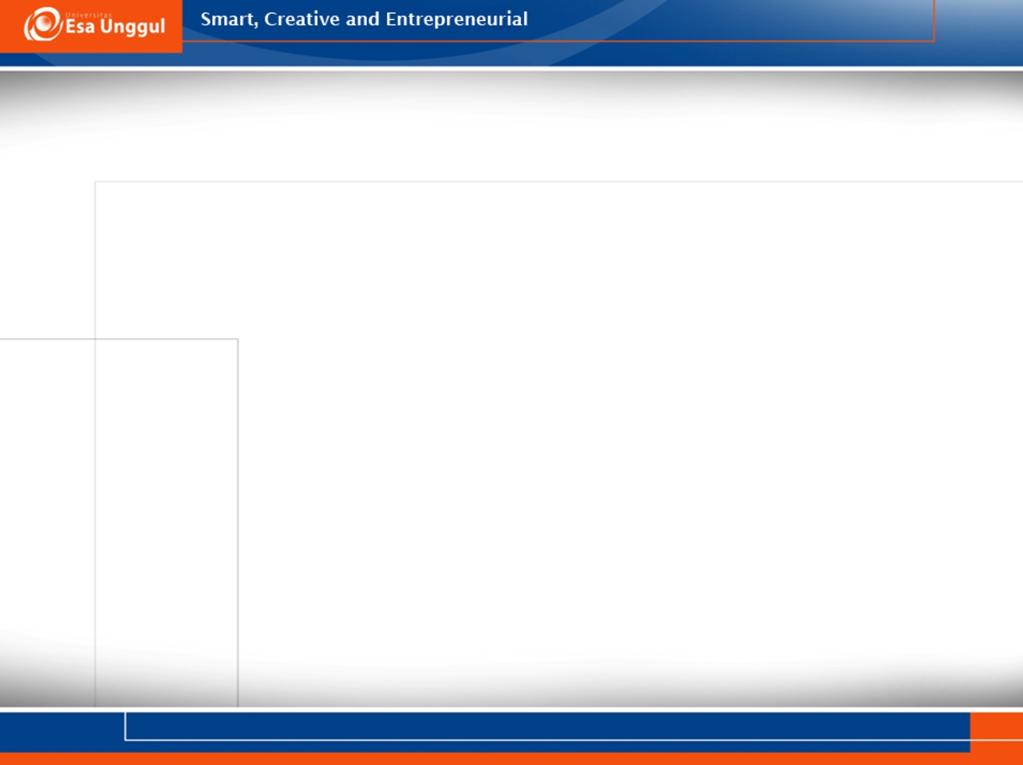 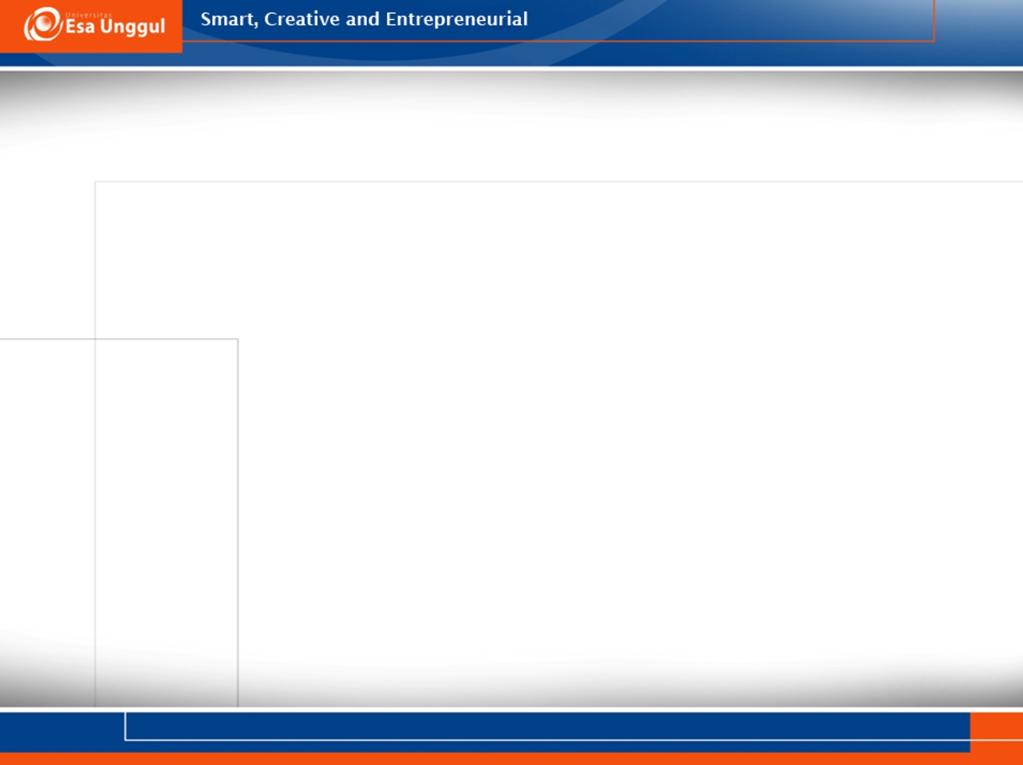 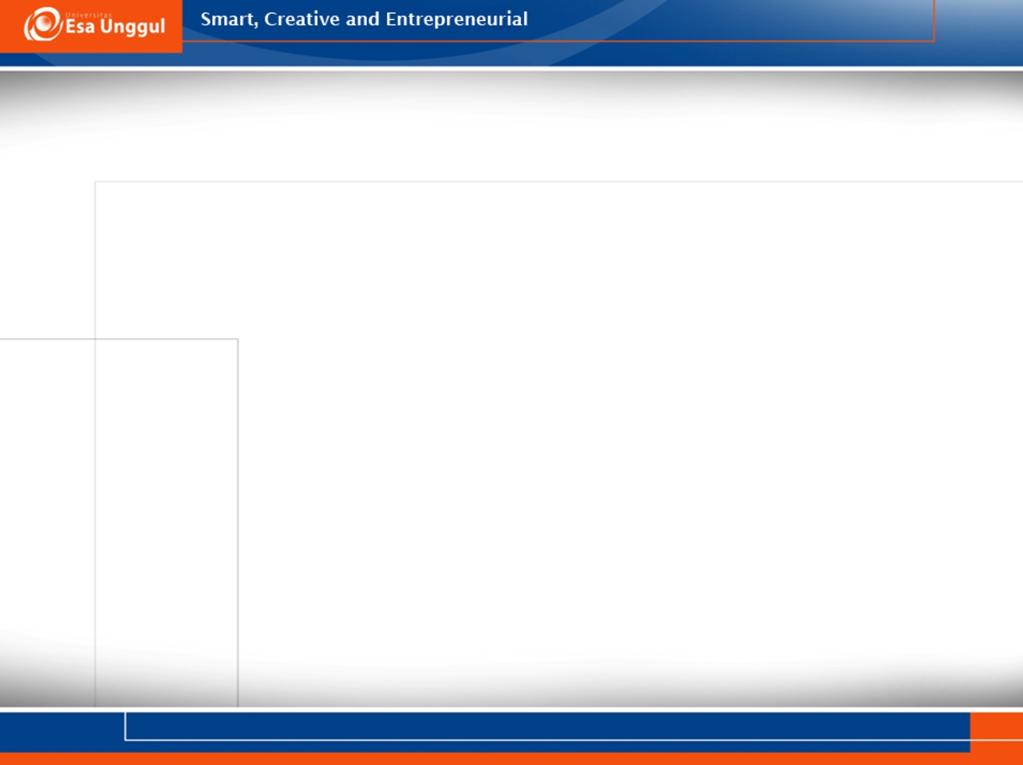 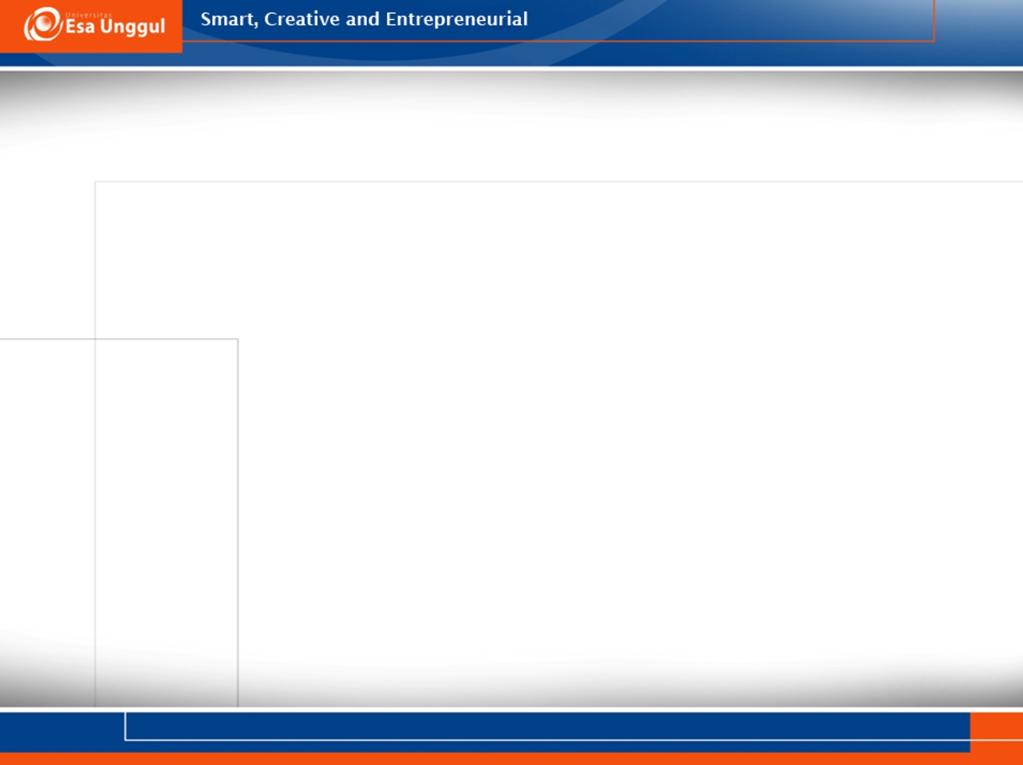 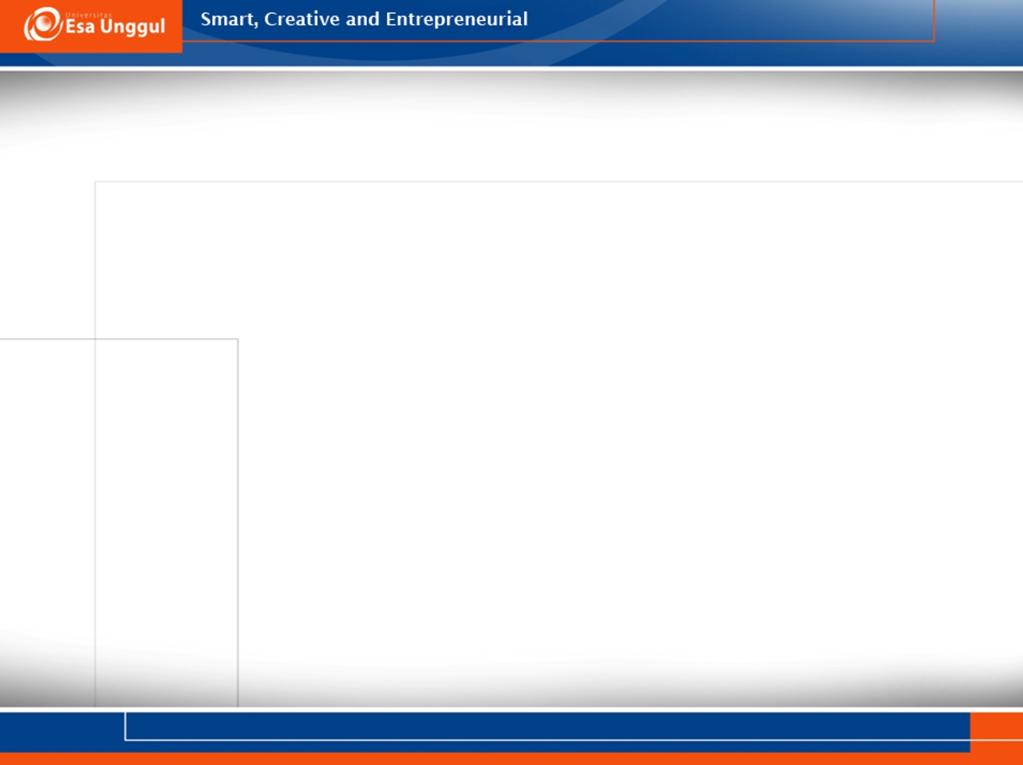 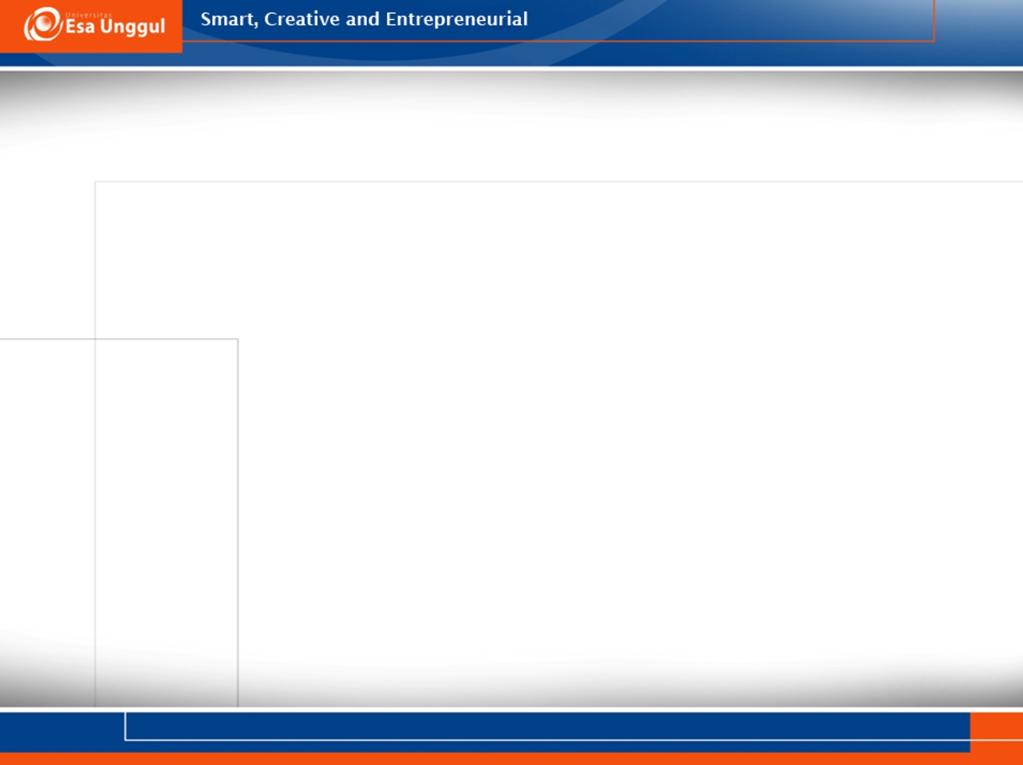 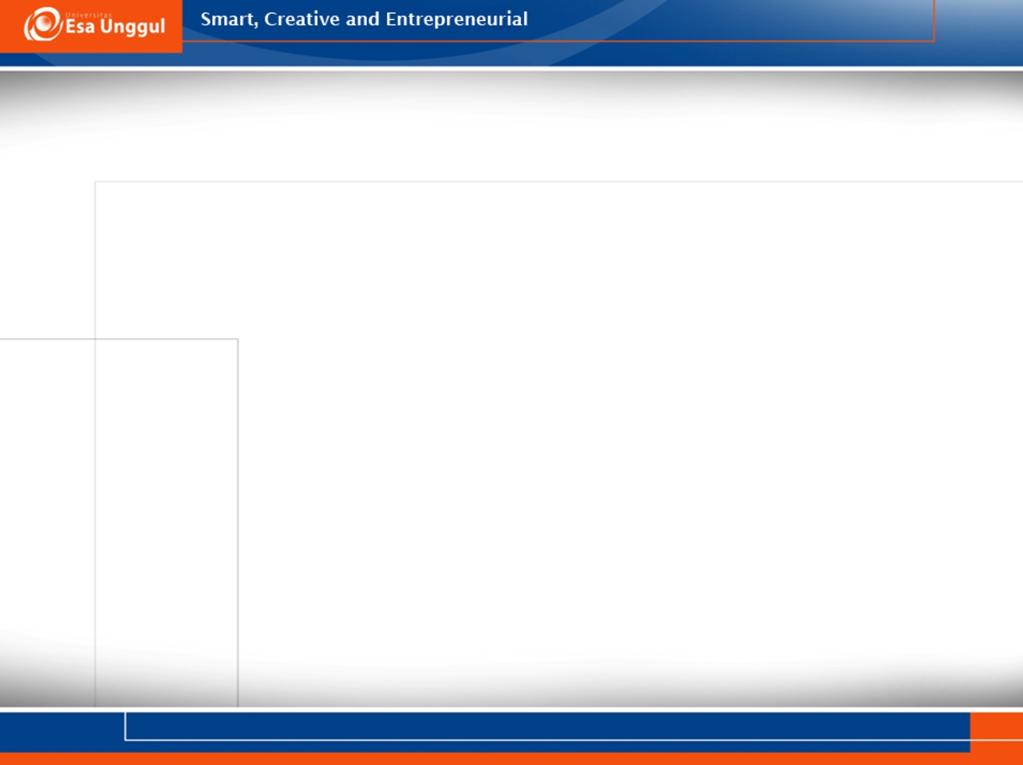 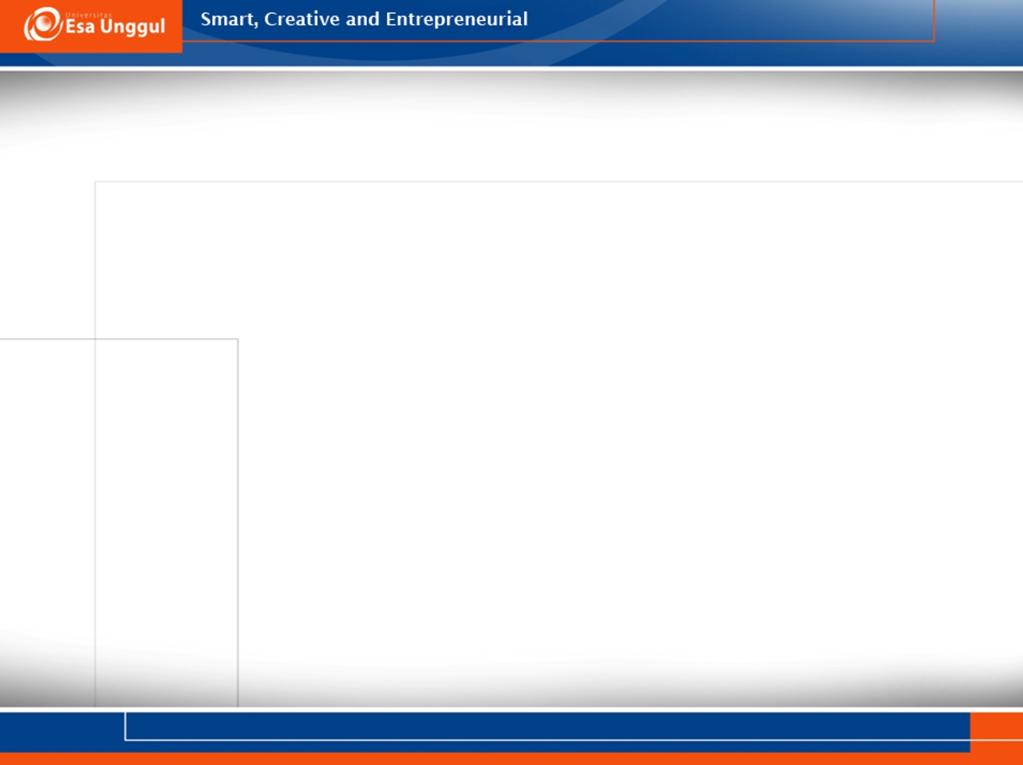 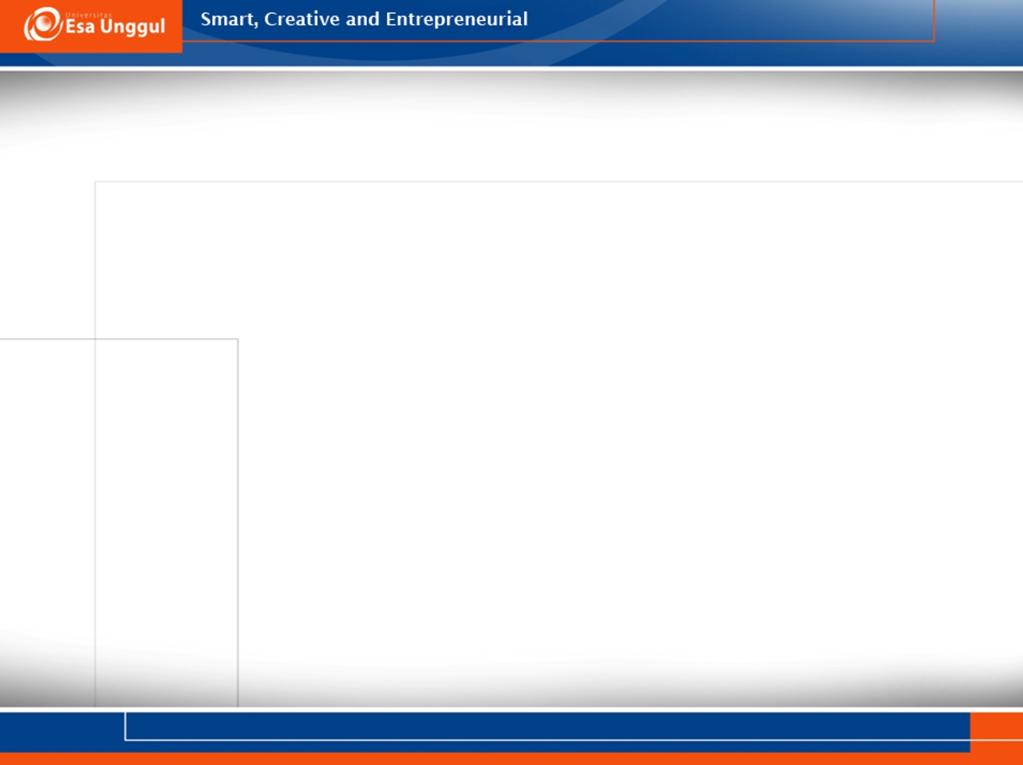 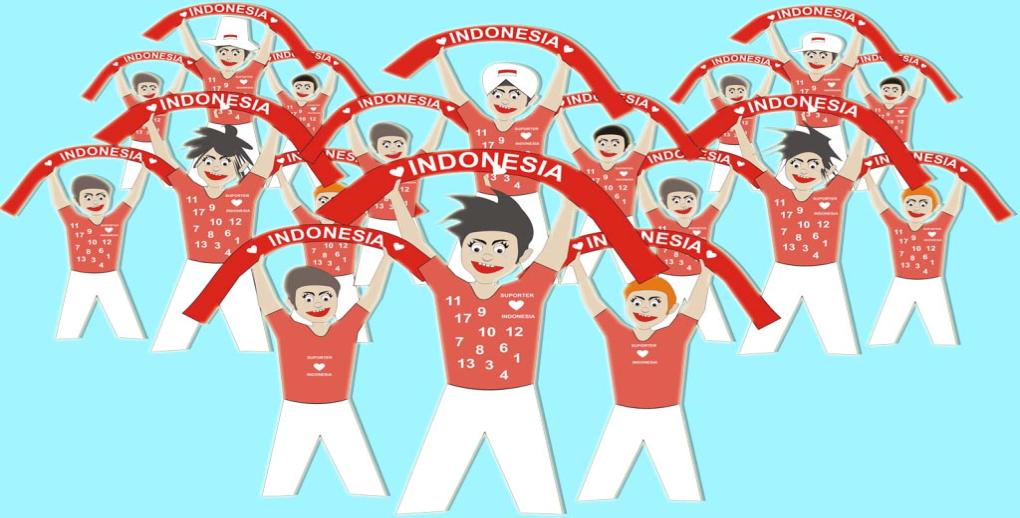